Our Awesome Culture
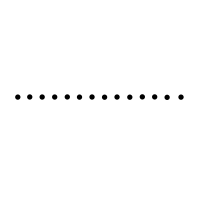 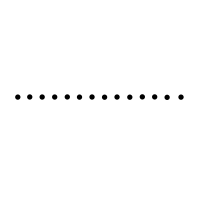 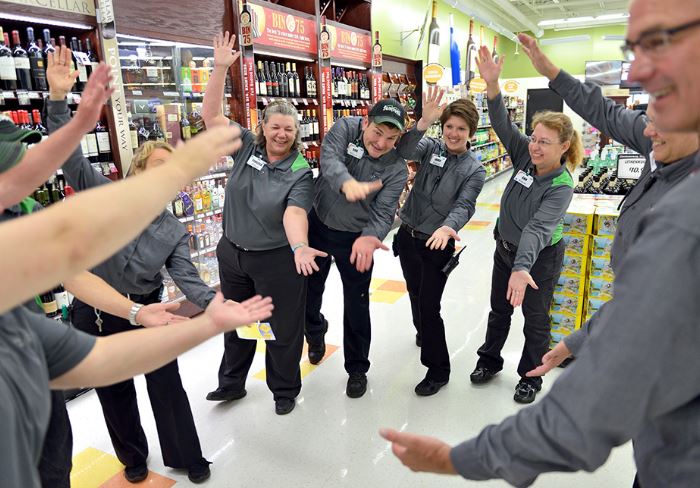 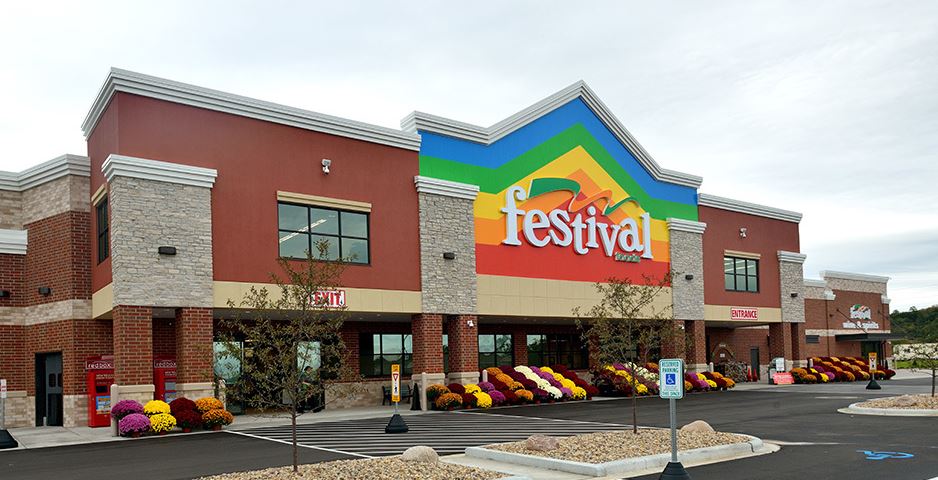 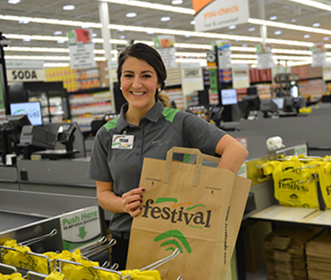 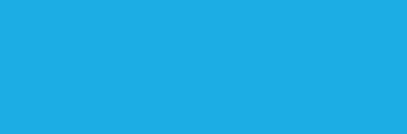 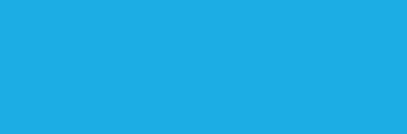 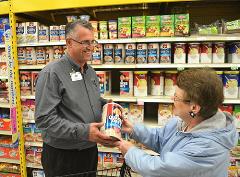 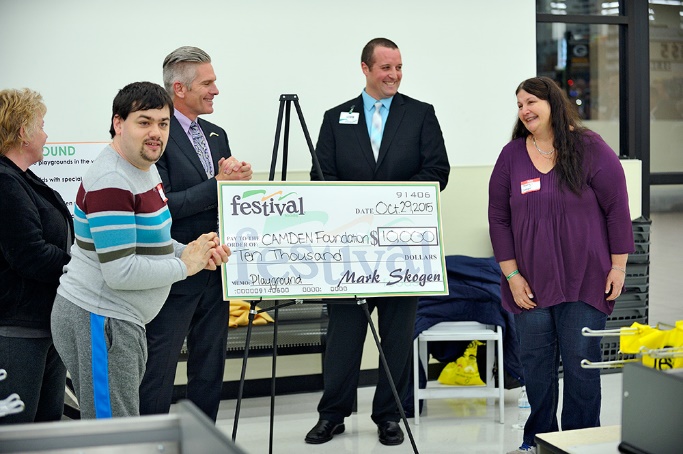 Dani Stuhr– Assistant Director of HR
Festival Foods
who WE are
THE BEGINNING
1946
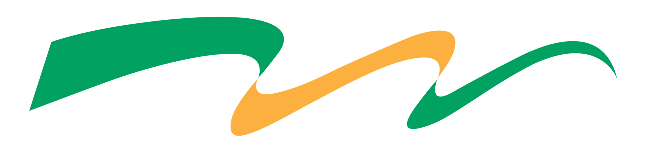 32
To develop a team of associates dedicated to providing our guests with a clean store, friendly people, quality products, exceptional value and an enjoyable shipping experience.
ONE MISSION
OUR VALUES
Servant Leadership
Execution
Community Involvement
Associate Development
Service
STORES
CURRENT
               ASSOCIATES
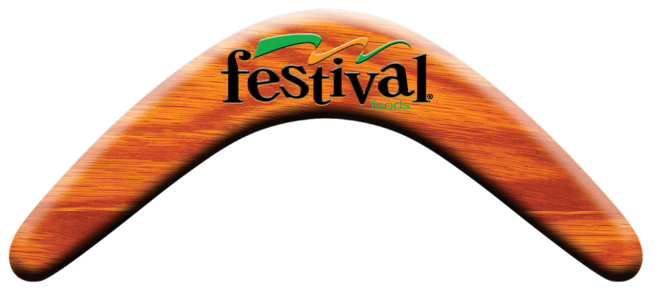 7,327
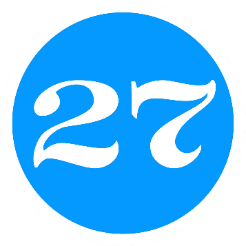 [Speaker Notes: The Boomerang Principle is at the heart of everything we do at Festival Foods. 
Simply stated, we treat customers as guests, listen and respond to their needs so they want to come back. 

Think of our 27 Boomerang Basics as our instruction guide to executing our vision, mission and values.

The Basics define how we relate to our guests, each other, and our communities. 

They’re who we are and what drive our extraordinary success.]
CULTURE:  The commonly-held set of principles and values that show up in the everyday behavior and actions of our people.

Essentially, how we do things at Festival Foods
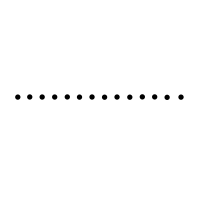 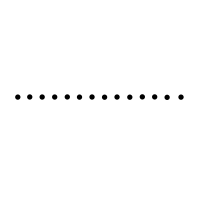 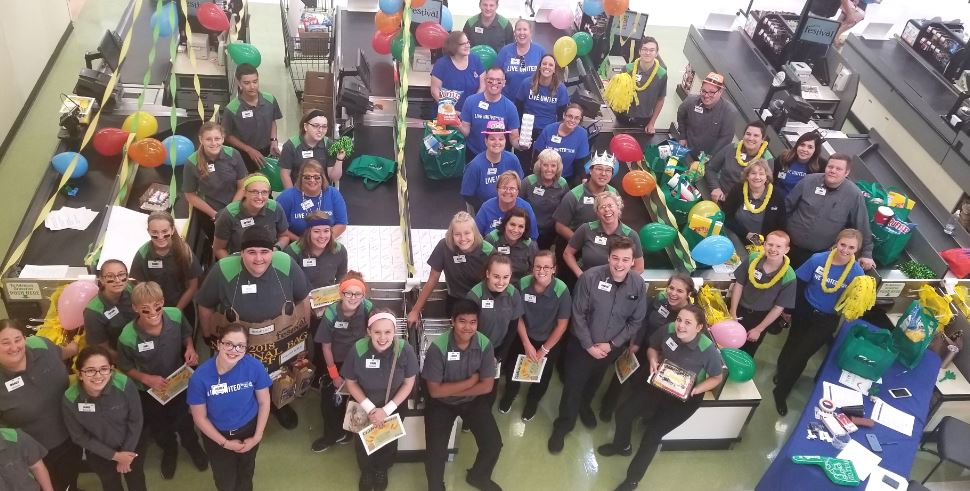 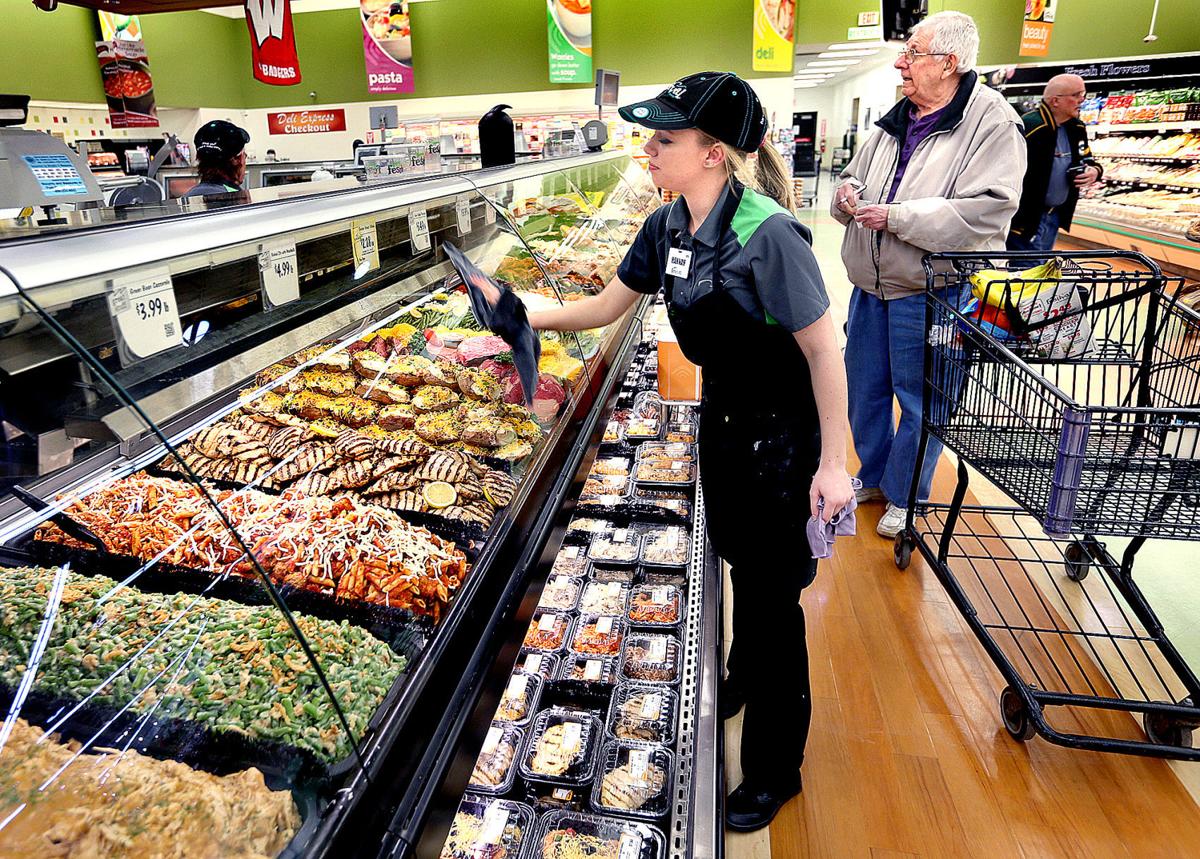 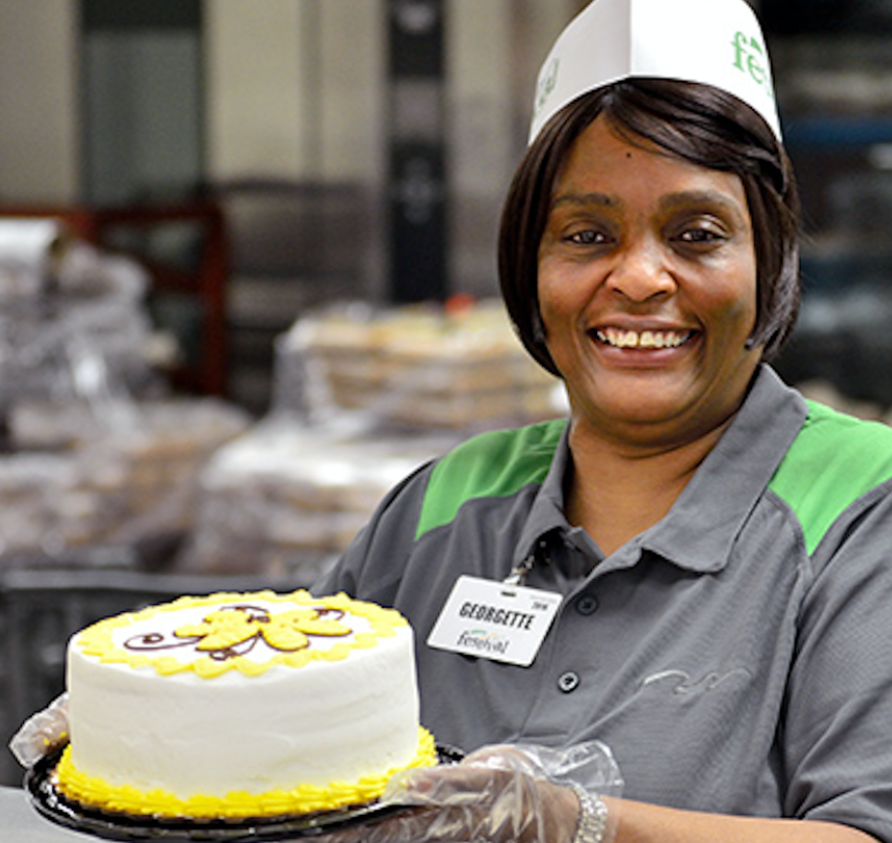 We’re in the people 
business, we just 
happen to sell groceries.
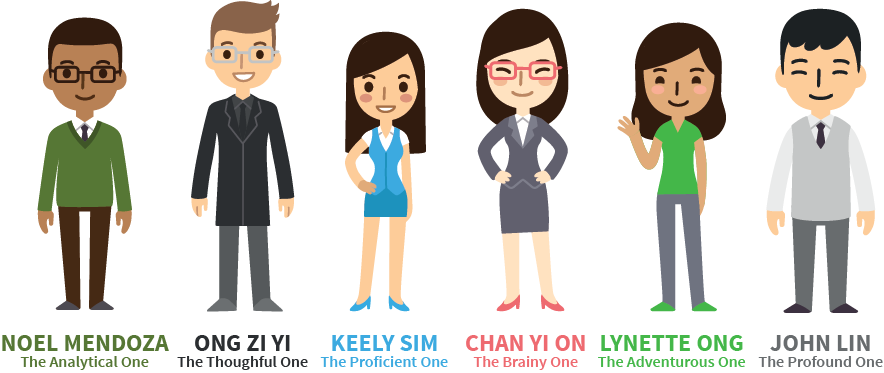 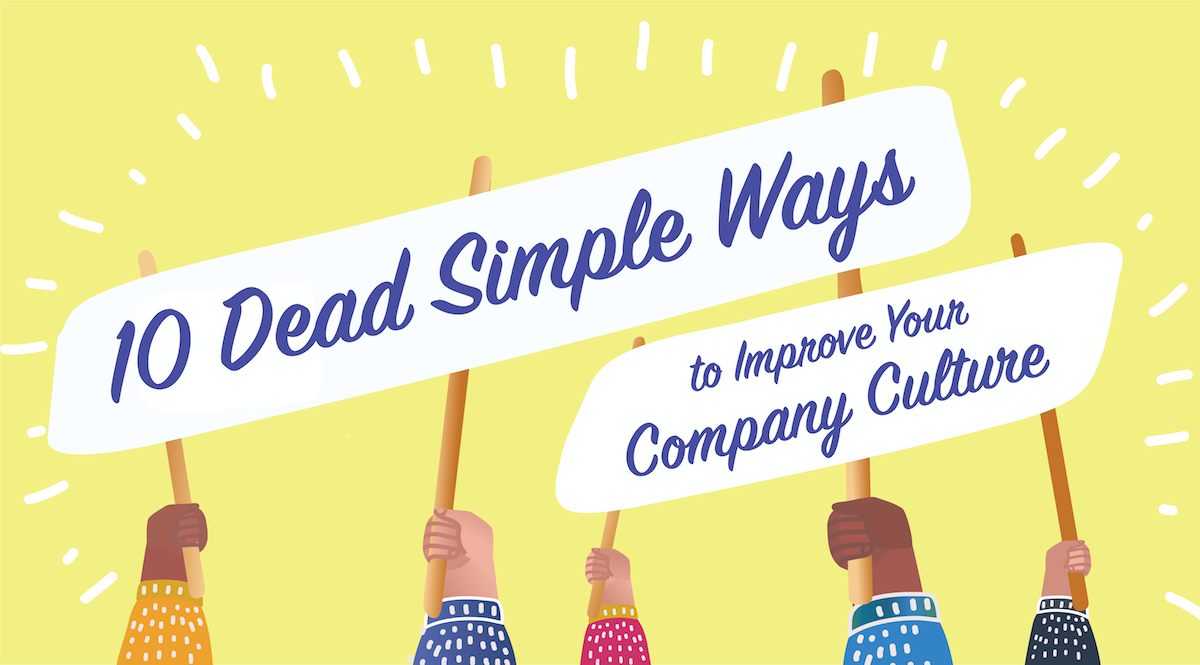 Top     Reasons I love Festival’s
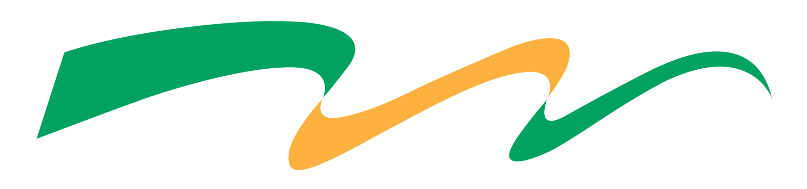 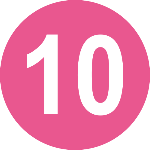 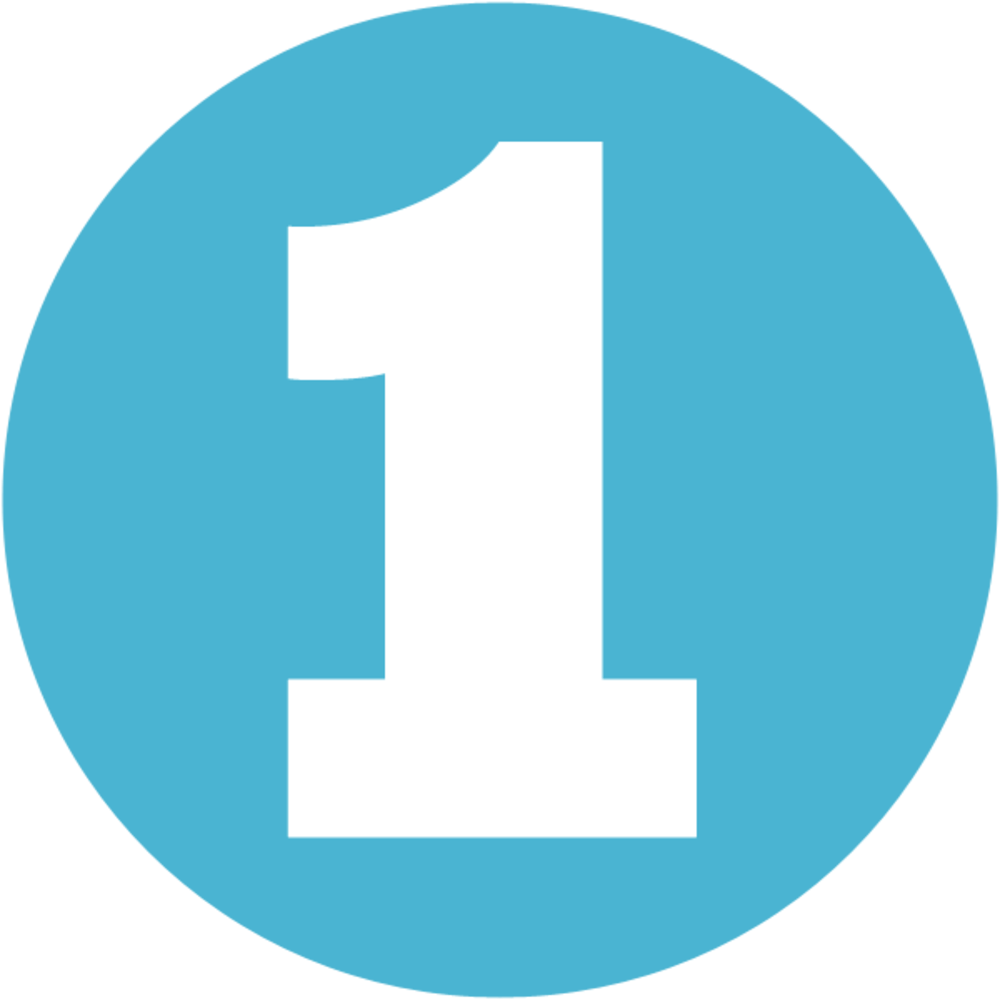 BIRTHDAY AND ANNIVERSARY
CARDS & HUDDLES
We Know How 
to Celebrate!
SILVER AND GOLD
BOOMERANGS
NICE GOING
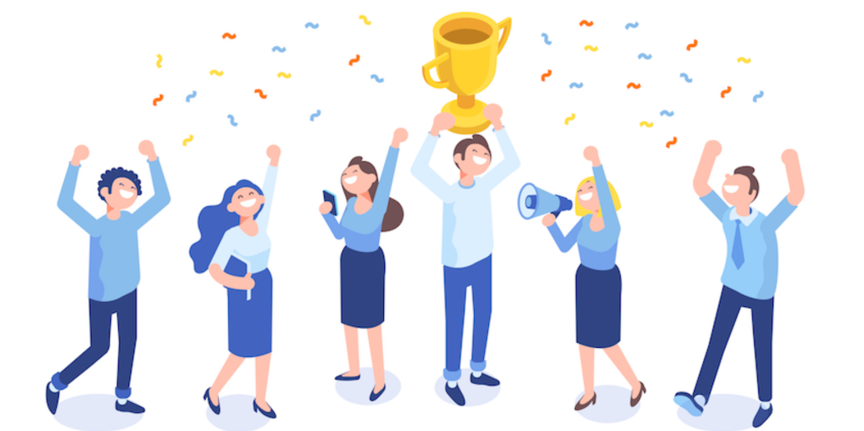 CARDS
CULTURE WINS
ALL  LEADER
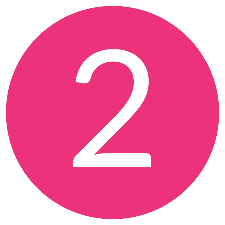 MEETINGS
We Share
Information
SR. LEADER
ACCESS
INSIDER LOOK
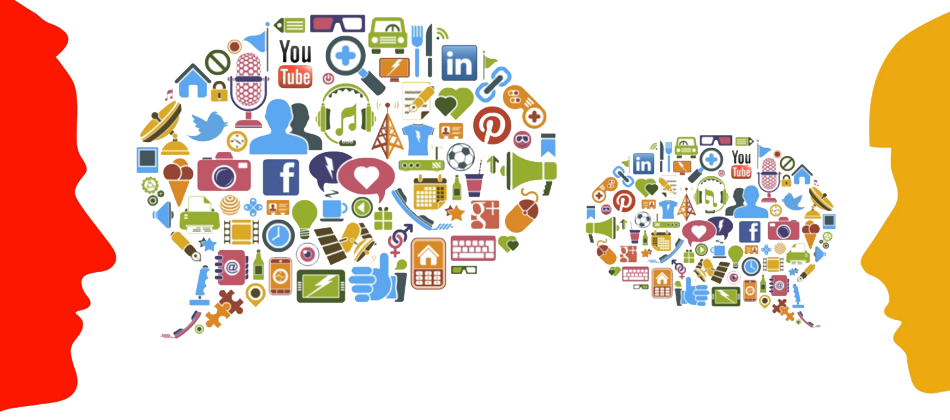 AT FINANCIALS
DEPARTMENT
HUDDLES
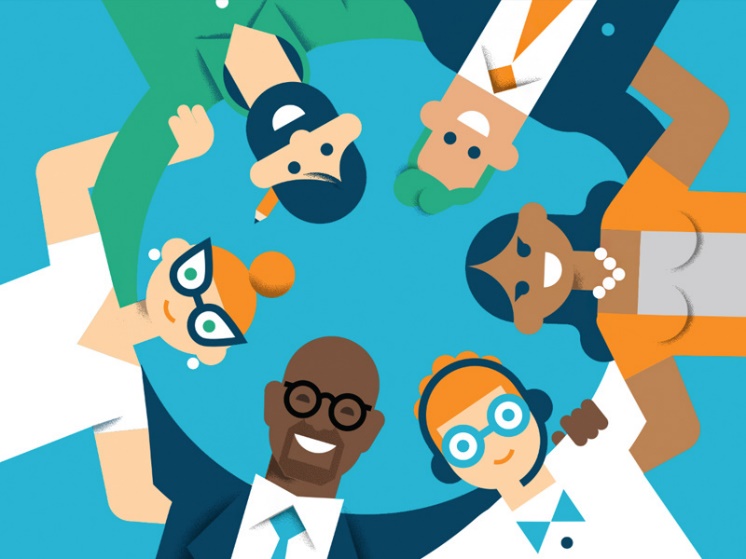 Meetings with a Purpose
Daily Huddles
ASM’s and ISM’s
Every store, every department, every day!
Review Boomerang Basic of the day
Share critical team updates
Celebrate Good Times!
Store Success
Birthdays
Anniversaries
ISM:  Weekly leadership meetings in the stores

ASM:  All leaders participate in a company wide leadership meeting every other week hosted by our CEO or another member of our Senior Leadership Team
Fest TV:
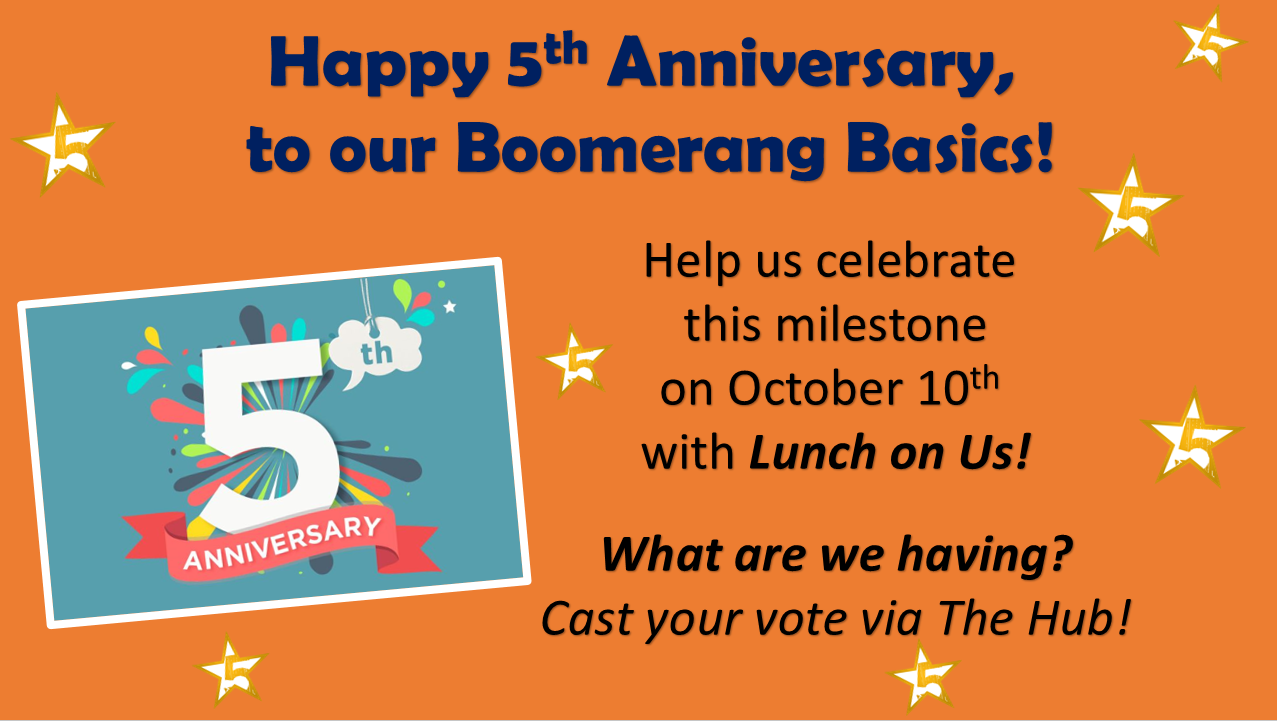 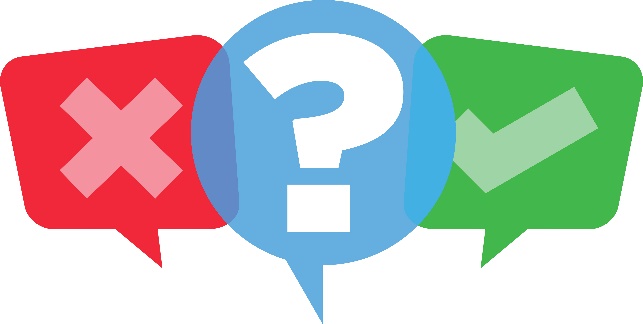 Survey:
Associates have the opportunity
to share with us in our Annual Engagement Survey!
Company Newsletter:
We still invest in a traditional newsletter to all associates homes, complete with a 
coupon for associates to enjoy a product on us while becoming an expert for our guests!
FESTIVAL
We Take 
Development 
Seriously
COLLEGE
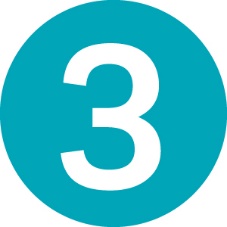 GOLD
PROGRAM
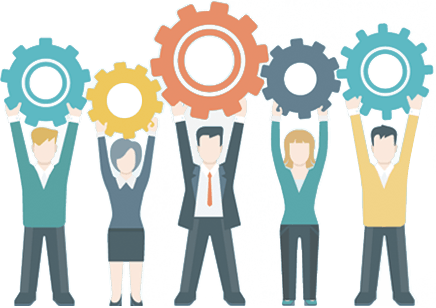 THE  HUB
COUNTLESS LEADER
DEVELOPMENT PROGRAMS
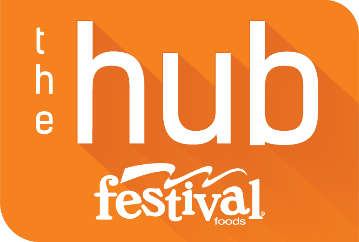 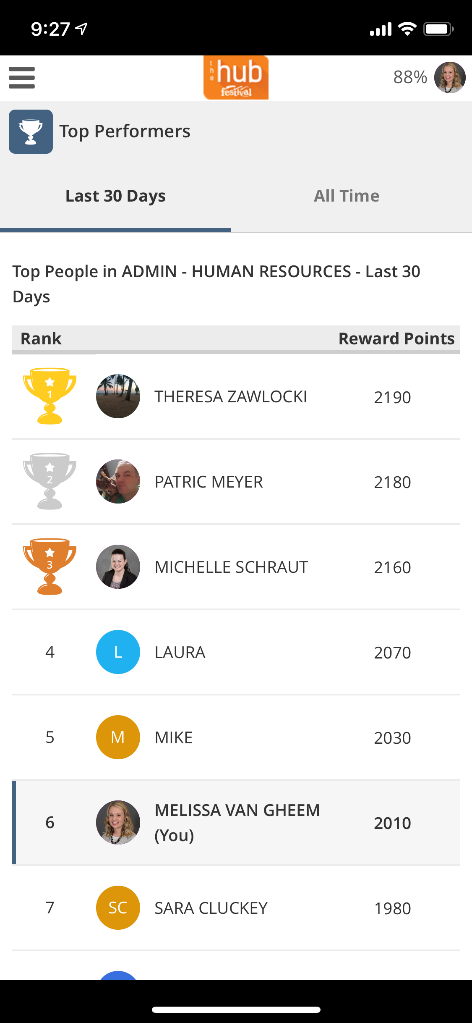 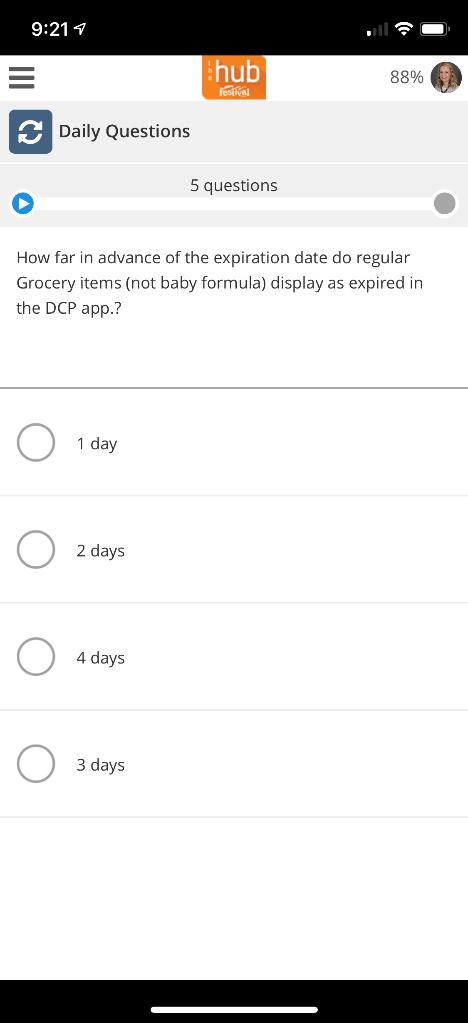 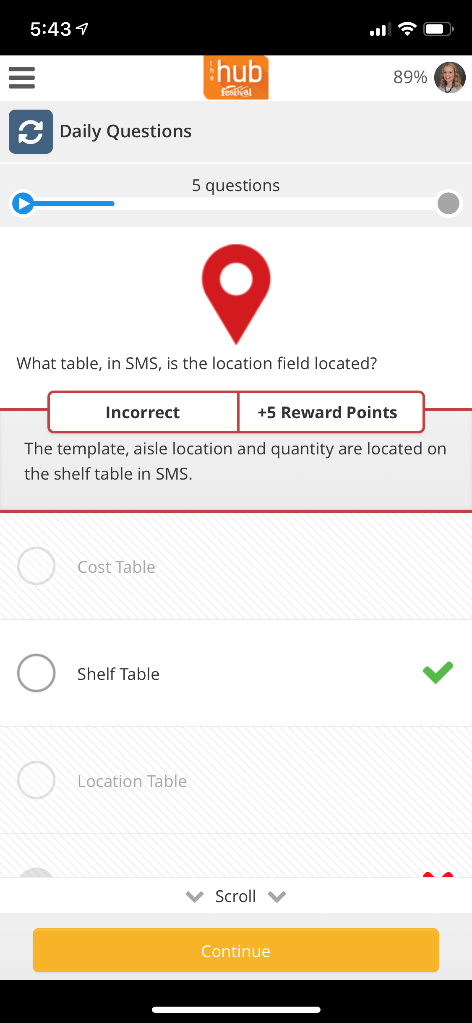 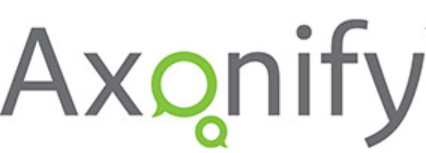 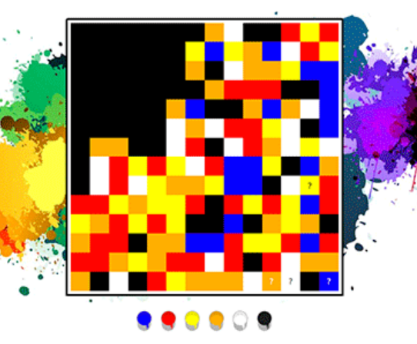 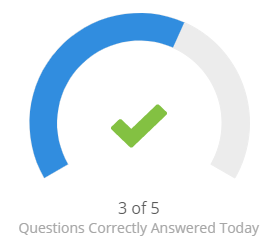 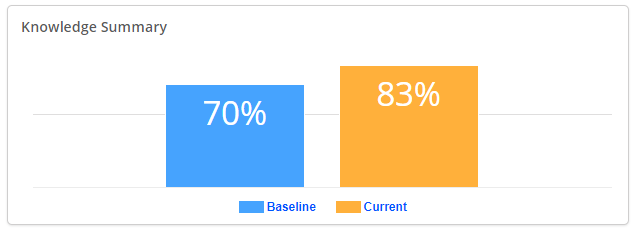 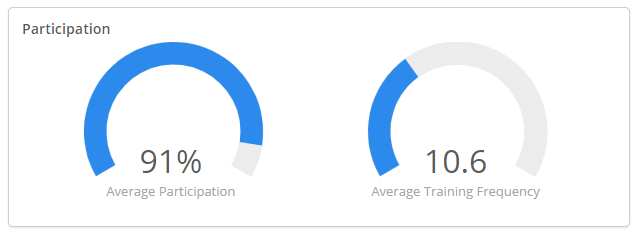 Our Leadership Philosophies
COLLABORATIVE LEADERSHIP
SERVANT LEADERSHIP
Collaborative leadership is a leadership style that is focused on the leadership skills across functional and organizational boundaries.

Collaboration develops when entities recognize that none can succeed without the others.
A leadership style in which the leader meets the legitimate needs of others to allow everyone to better focus on and accomplish the mission as a team.
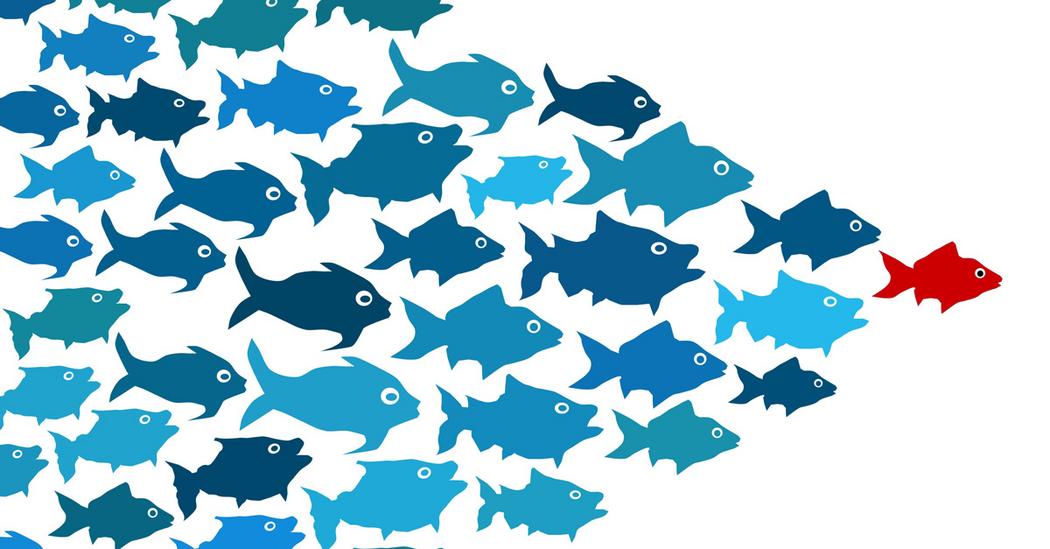 College
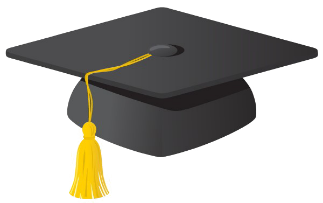 Established in 1996

Annual three day conference for all leaders

Held in the Wisconsin Dells

Leadership workshops, building expertise, making connections,
 and notable key note speakers

Servant Leader Awards Ceremony
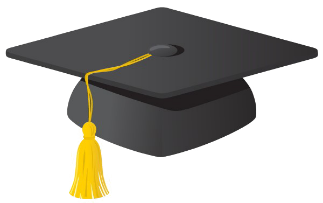 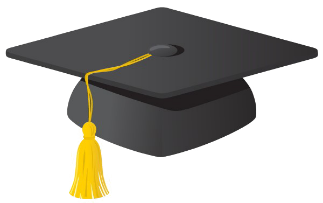 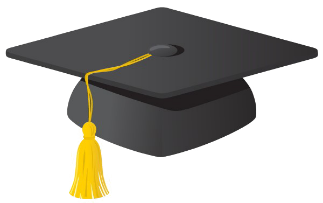 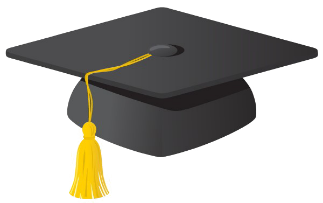 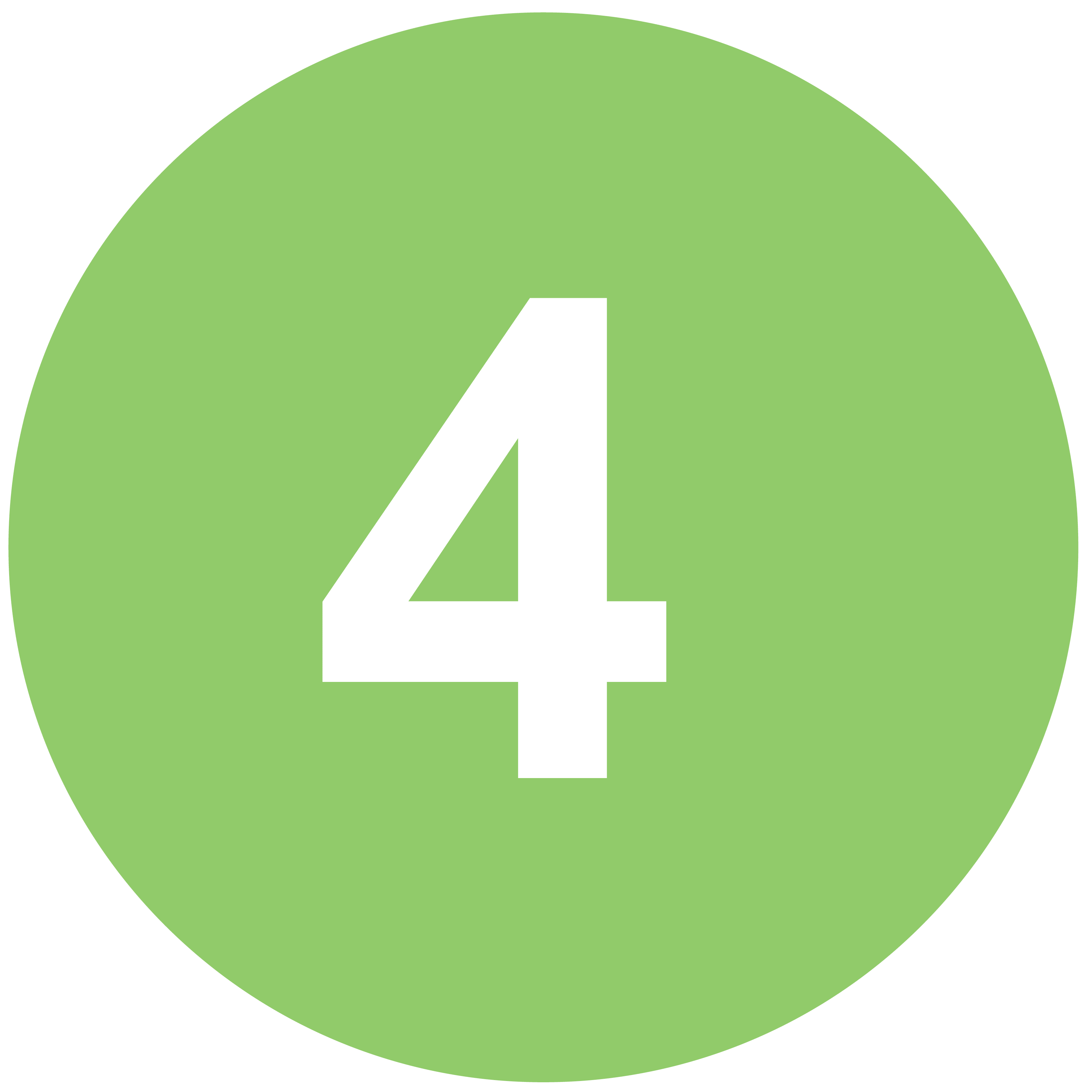 CULTURE
MEETINGS
We build relationships
ELIMINATING
THE “REVIEW”
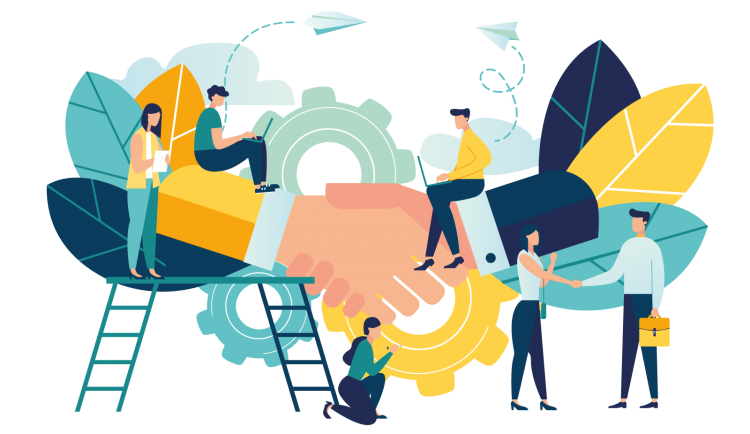 STARTS WITH
ONBOARDING
DEPARTMENT
HUDDLES
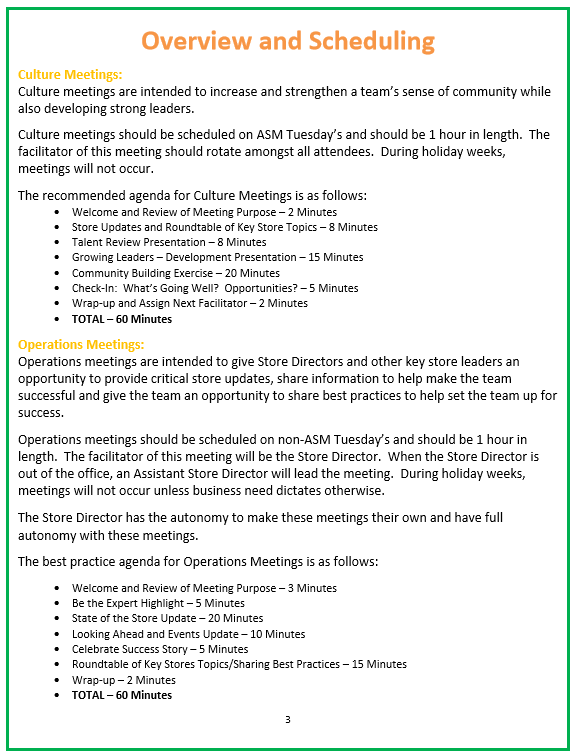 Culture Building 
Meetings
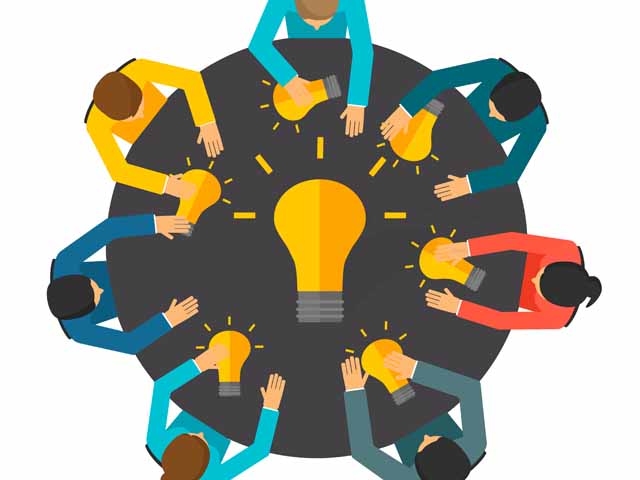 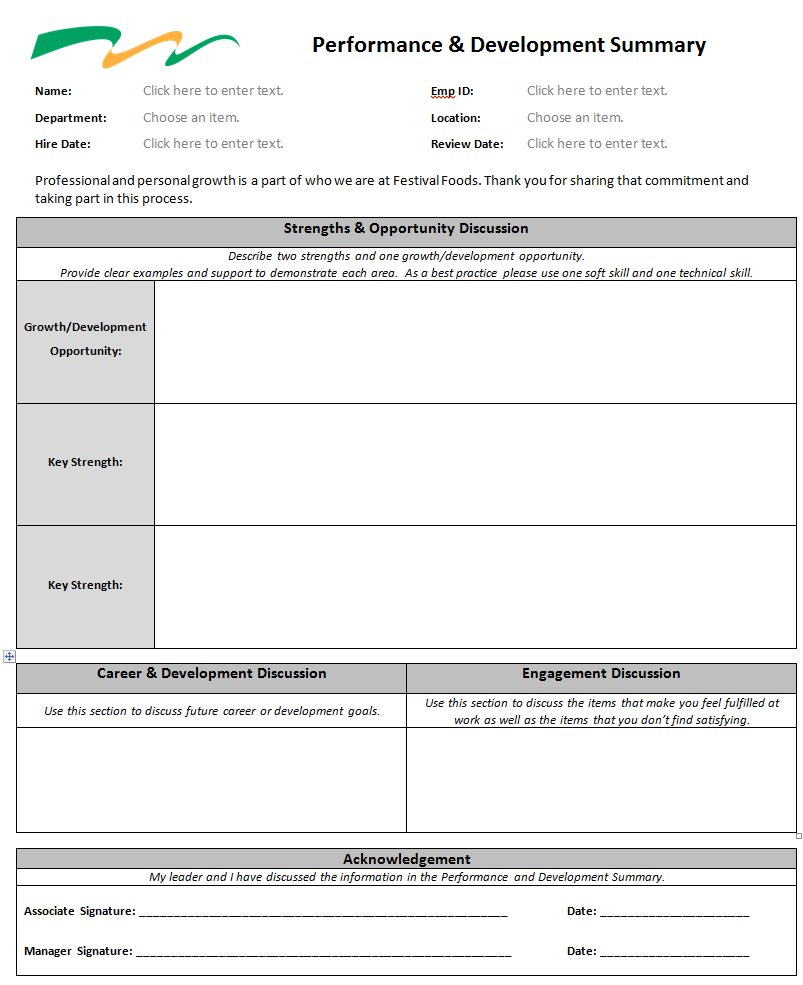 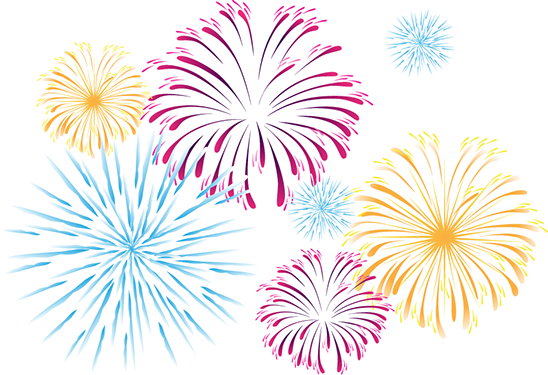 “Reviews” Reinvented!
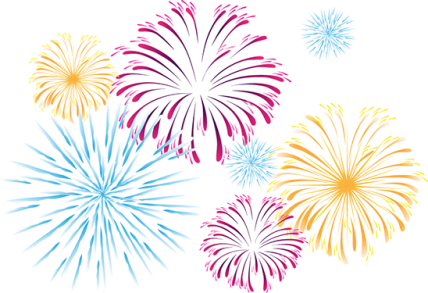 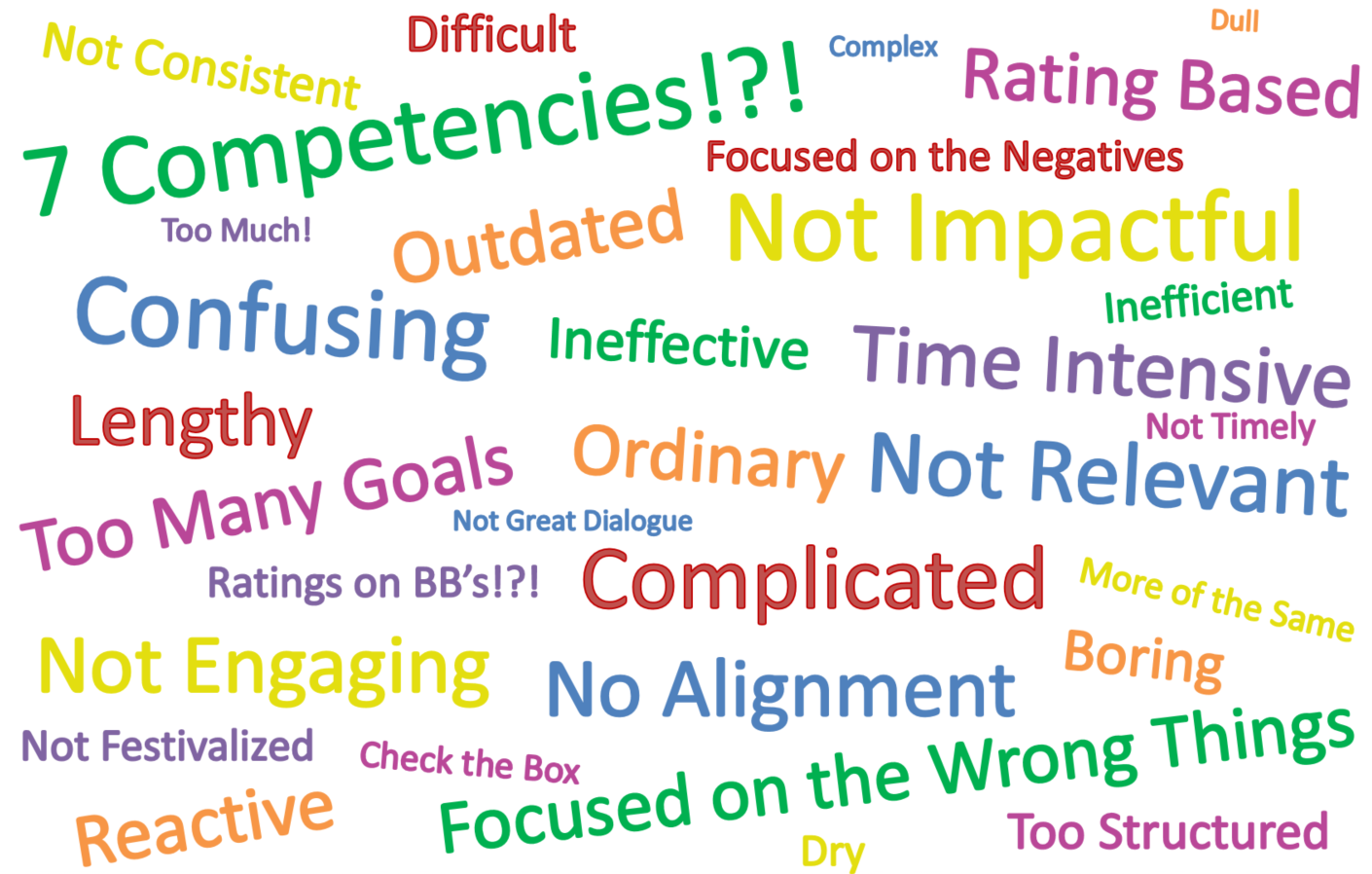 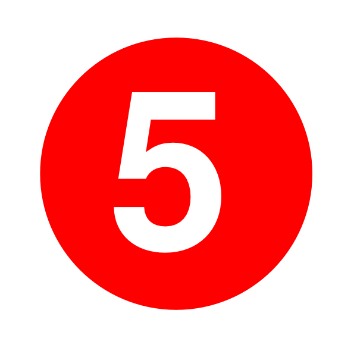 ANNUAL BAG OFF
COMPETITION
We have fun!
UNITED WAY
FESTIVITIES
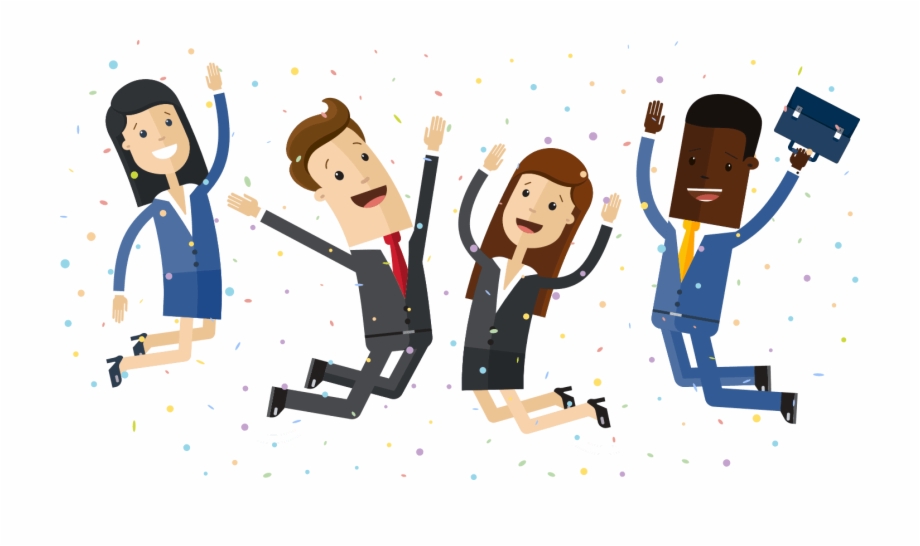 FUN AT FESTY
“FESTS”
BB #27
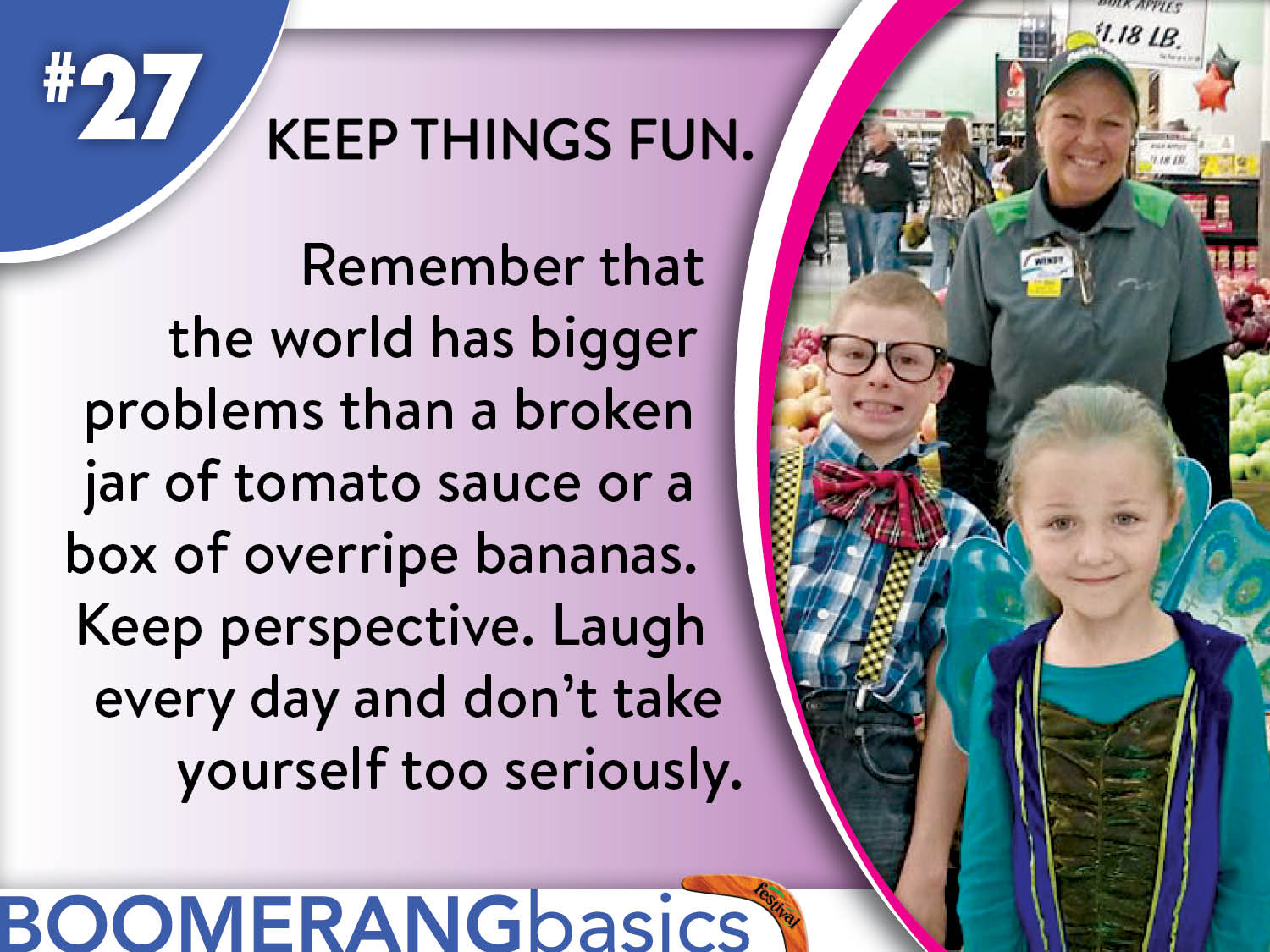 Revamped 
Orientation!
Go Team!!
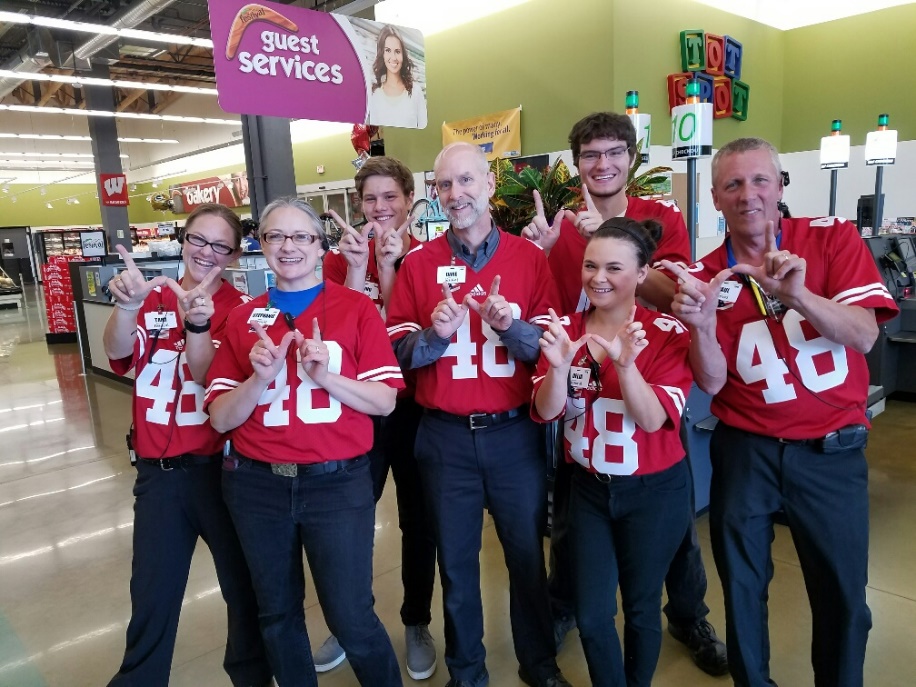 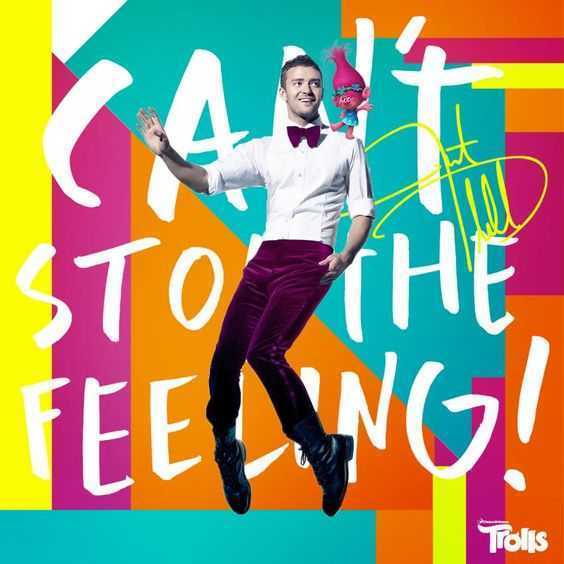 Bag Off!
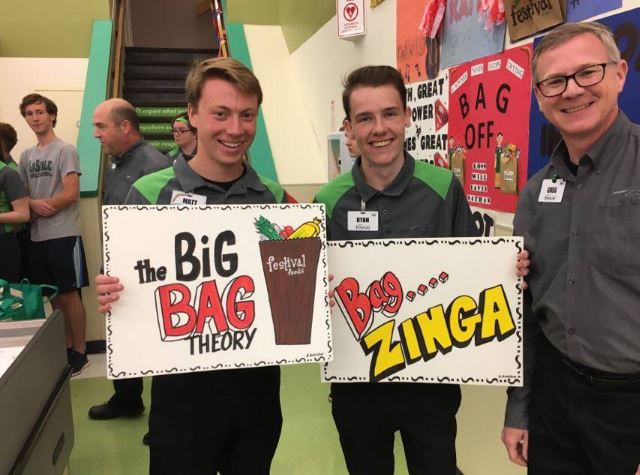 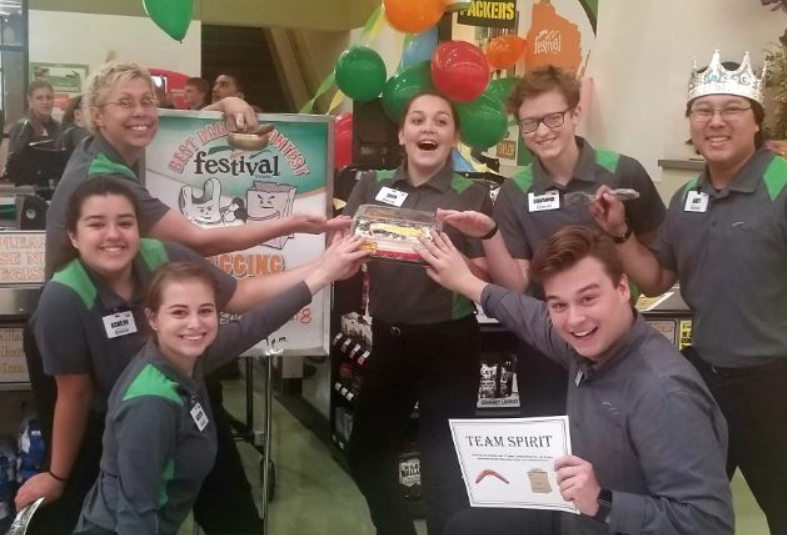 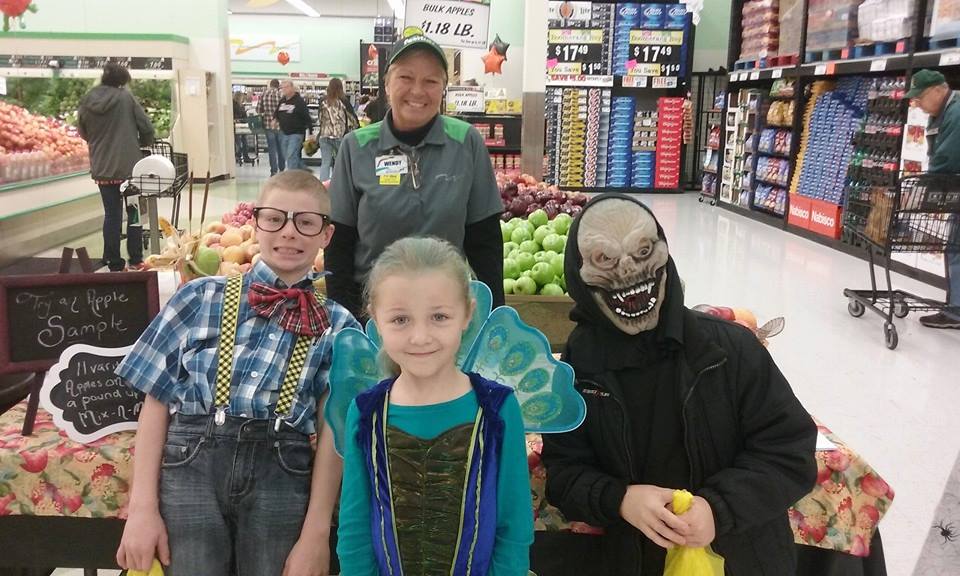 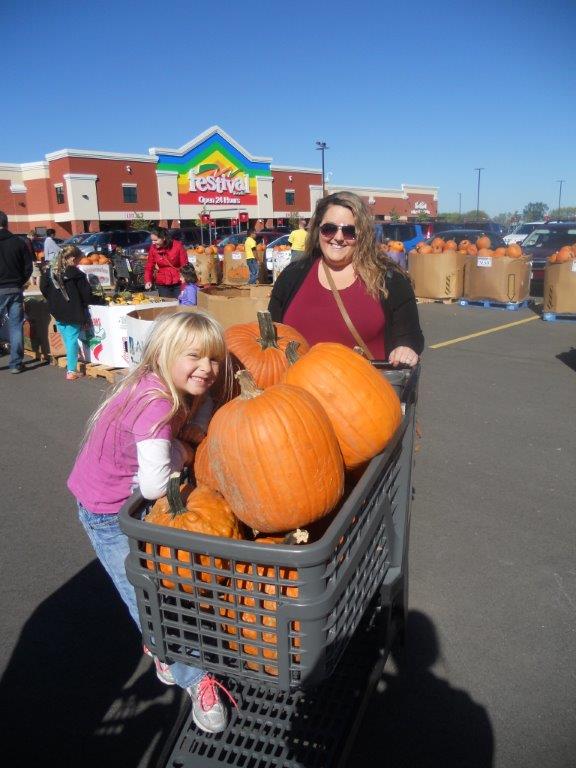 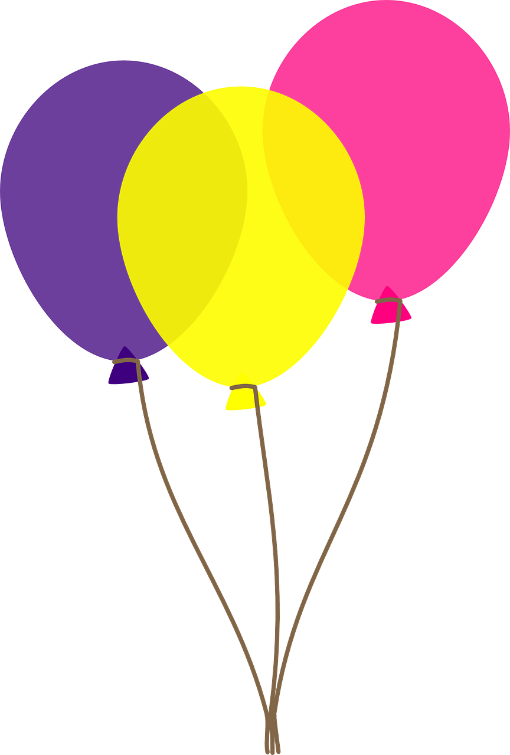 We celebrate 
with our guests!
EVOLVING
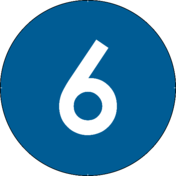 BENEFIT PROGRAMS
We Care
SUNSHINE
FUND
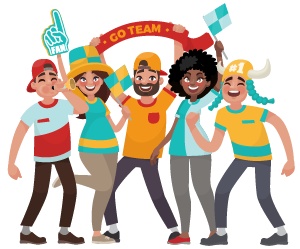 INNOVATIVE
PROCESSES
TEAMWORK
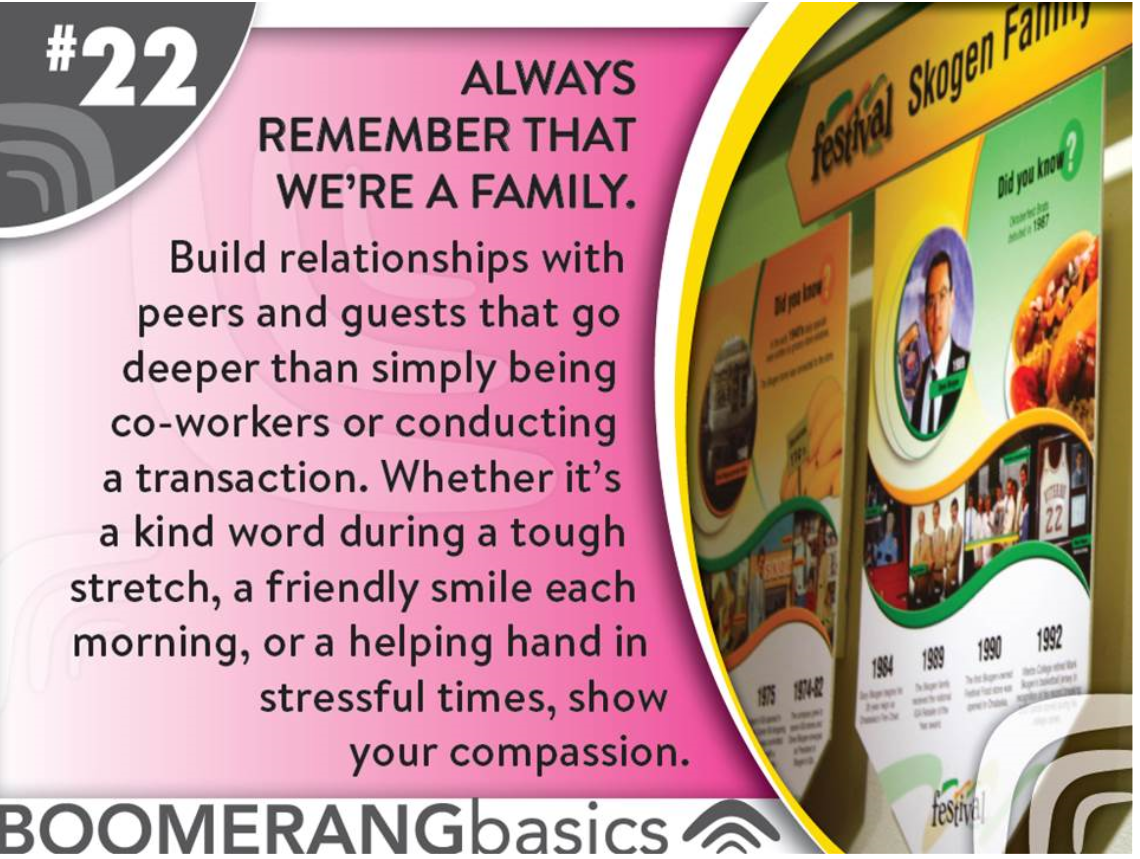 We Take Care of Our Festival Family
BENEFITS
SUNSHINE FUND
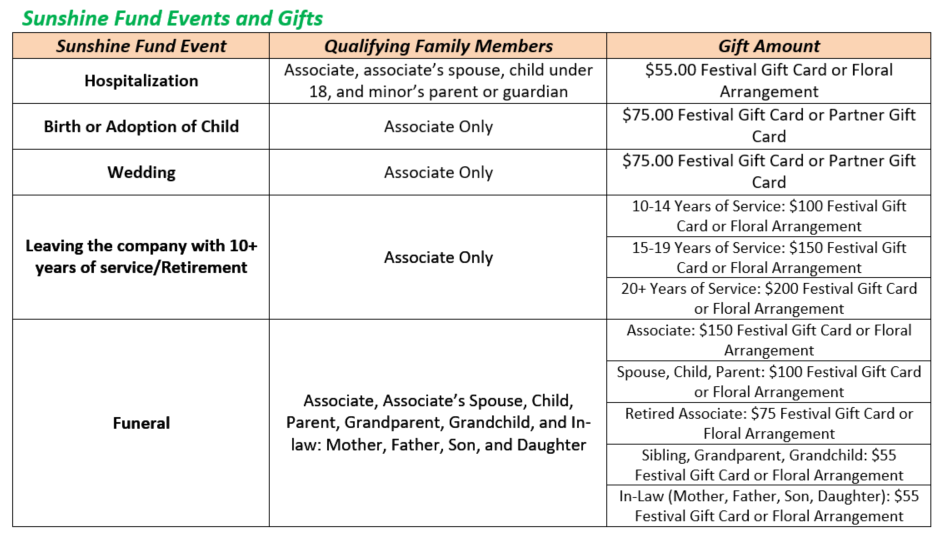 Unique Benefit Offerings
Auto & Home Insurance Discount
Pet Insurance

PTO donations for those in need

Adding vision insurance for part-time associates

Associate Discount
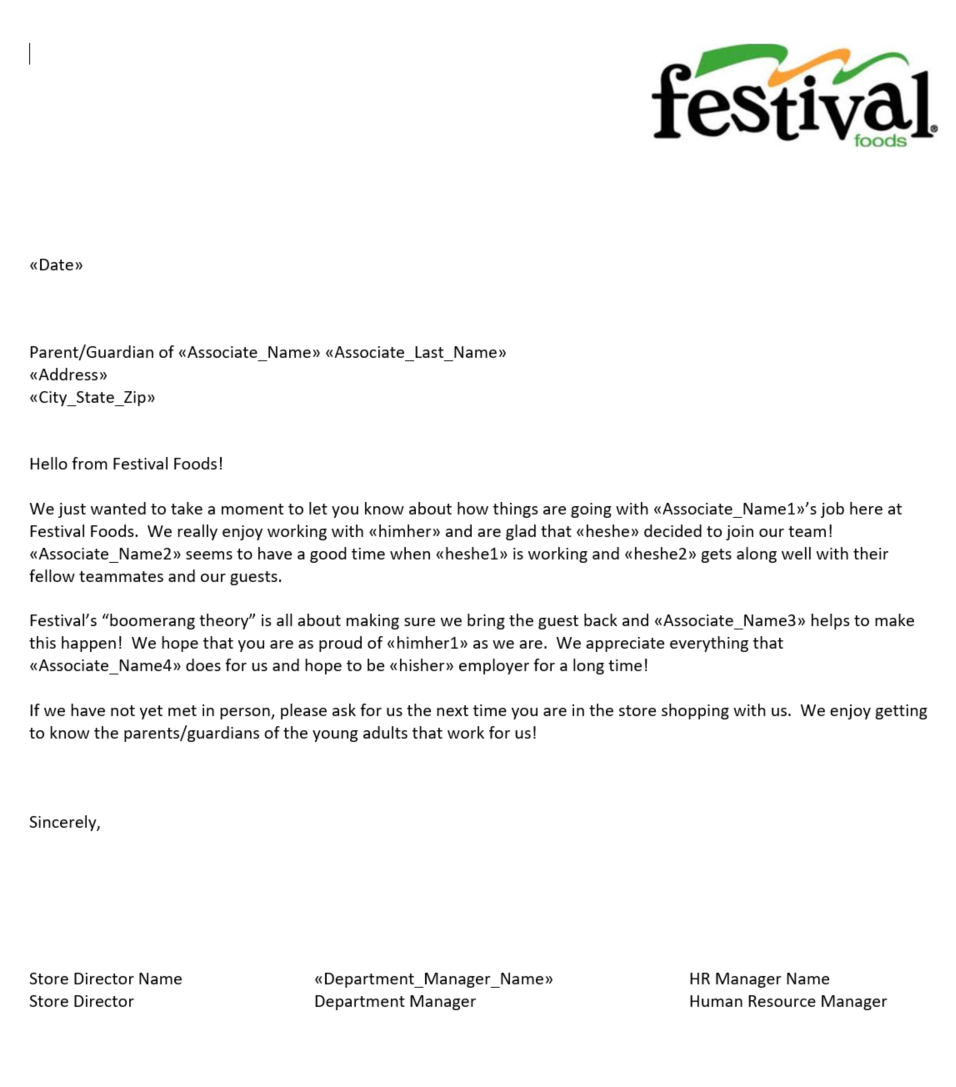 Family Involvement
Family members are invited to attend New Hire Orientation with their child and hear from our CEO

Letters home!
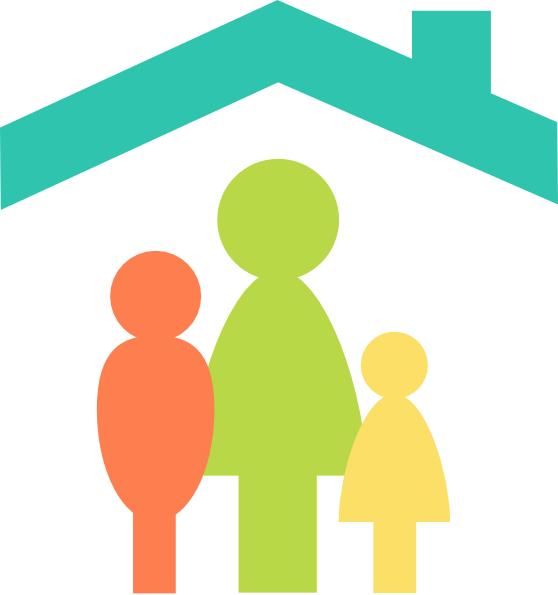 More Than a Name Badge
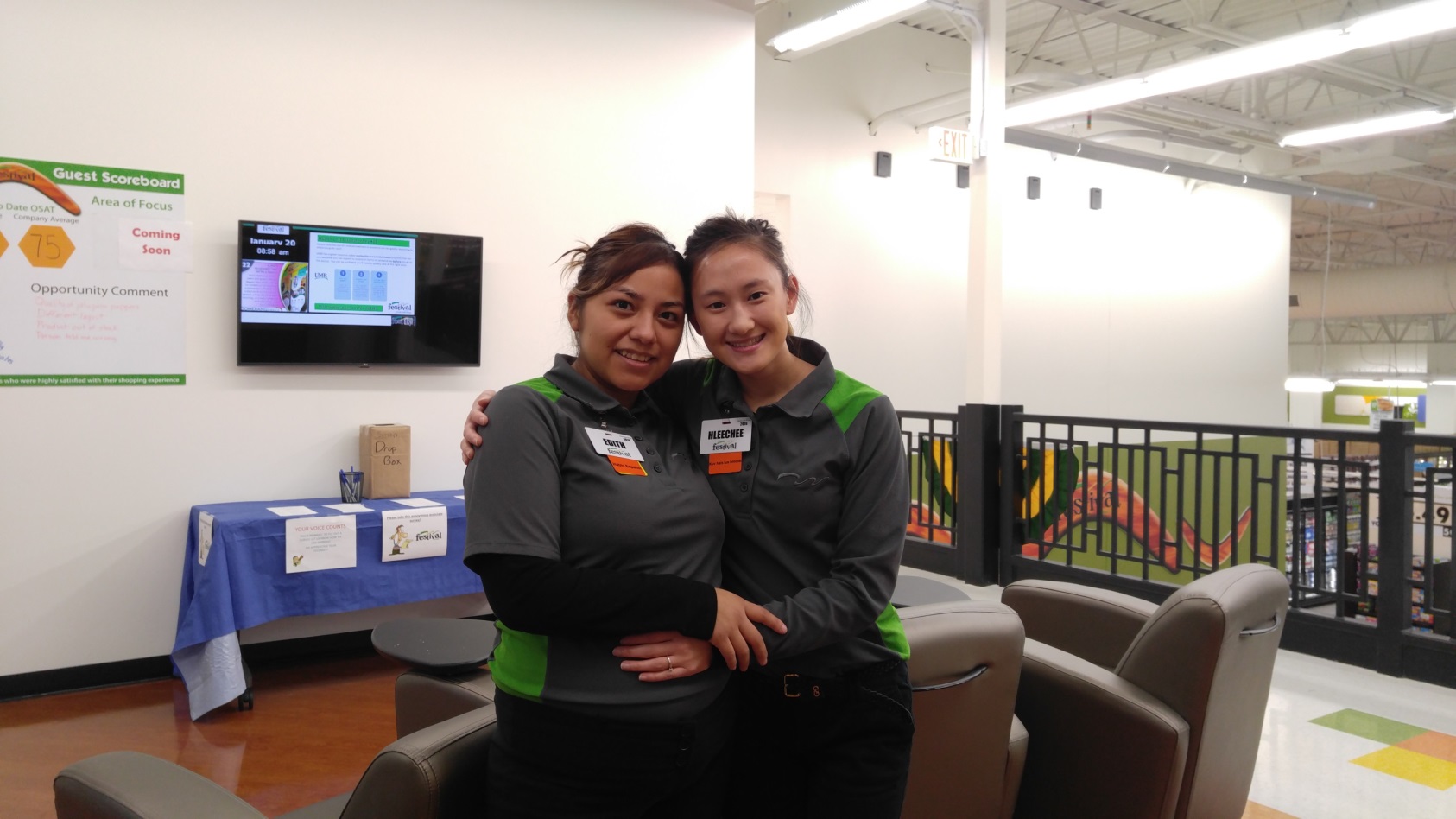 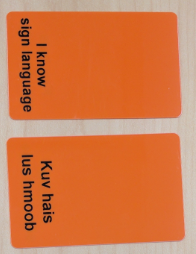 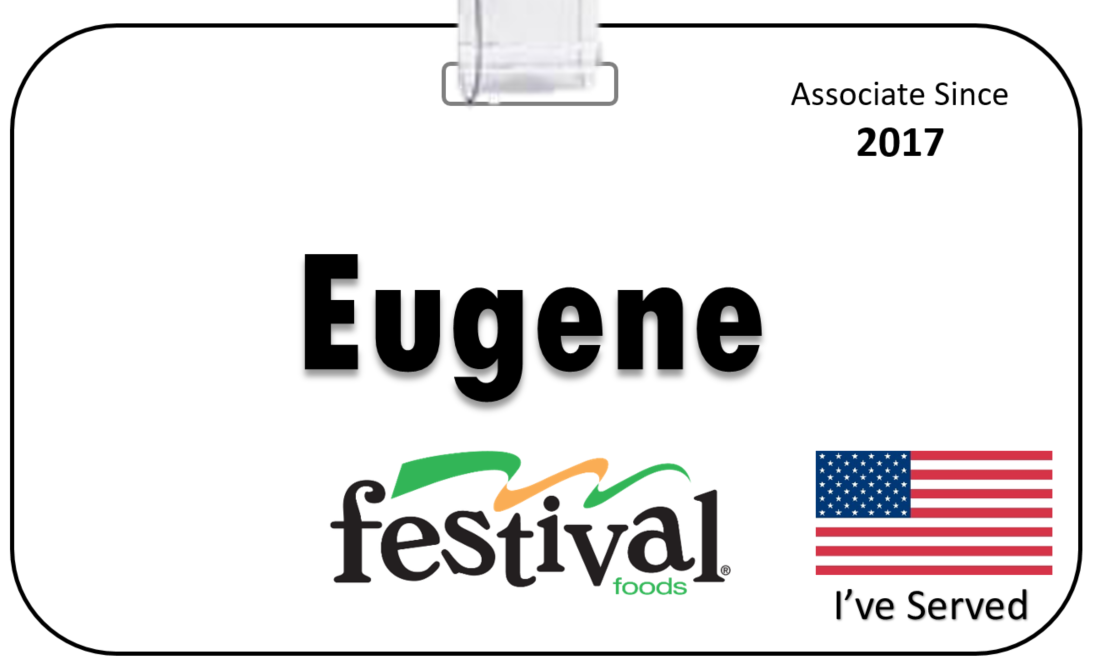 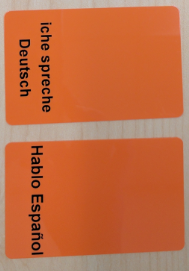 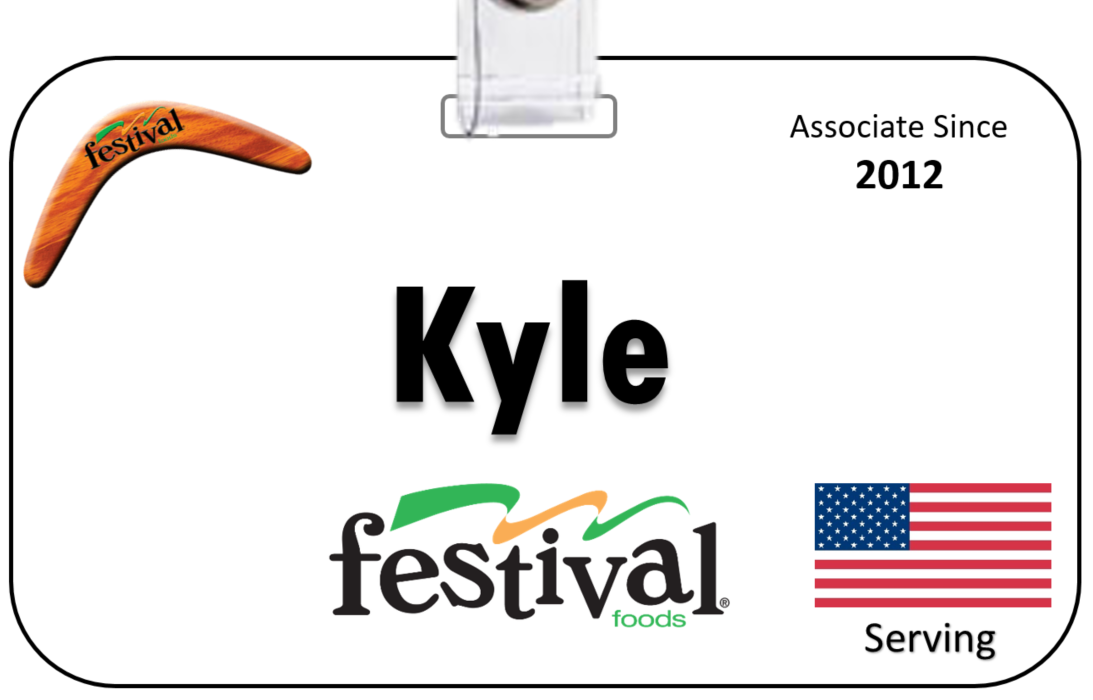 ANNUAL  STORE
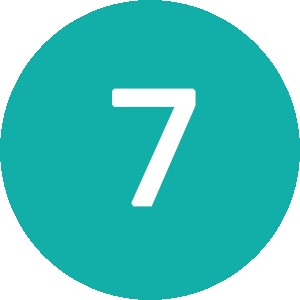 INVESTMENTS
We create an experience
EMPOWERMENT
PROGRAM
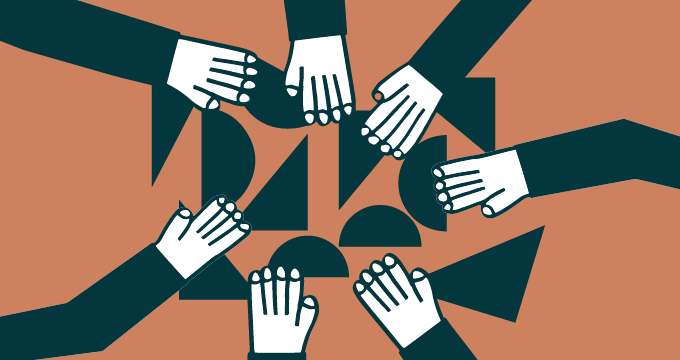 GUEST vs.
CUSTOMER
ENCOURAGE
INNOVATION
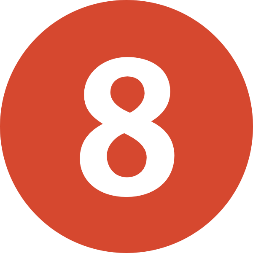 THE ANSWER IS YES,
We 
Execute
NOW WHAT’S YOUR ?
APPRECIATE  EFFORT,
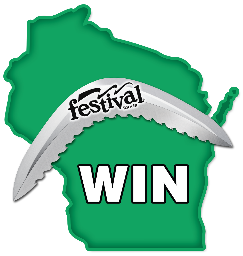 REWARD RESULTS
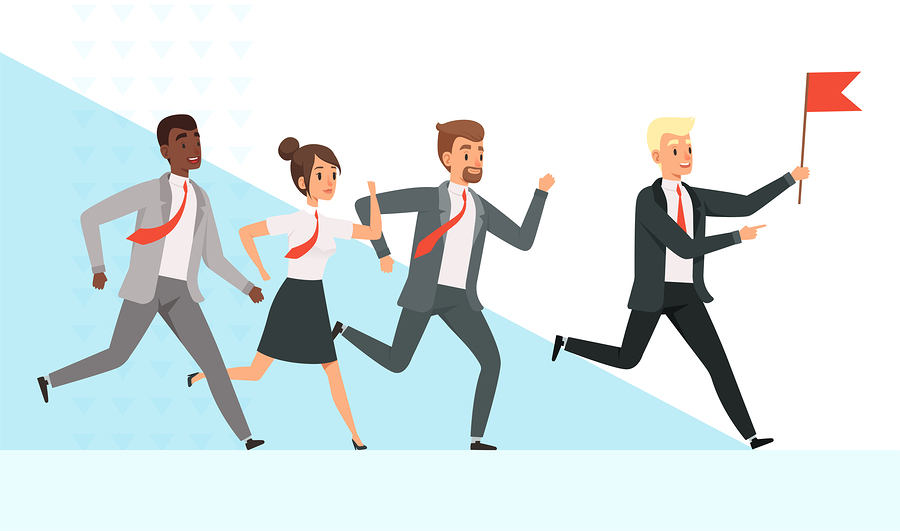 EMPLOYER OF
CHOICE
FUSSY ABOUT THE
DETAILS
the STATS
Program Since 
July 2017
$140k
26,104
Top Stores
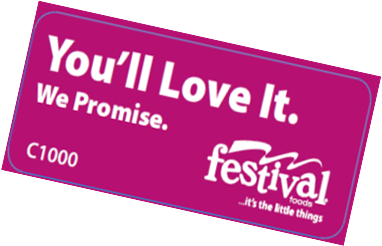 Days Made
Dollars Given
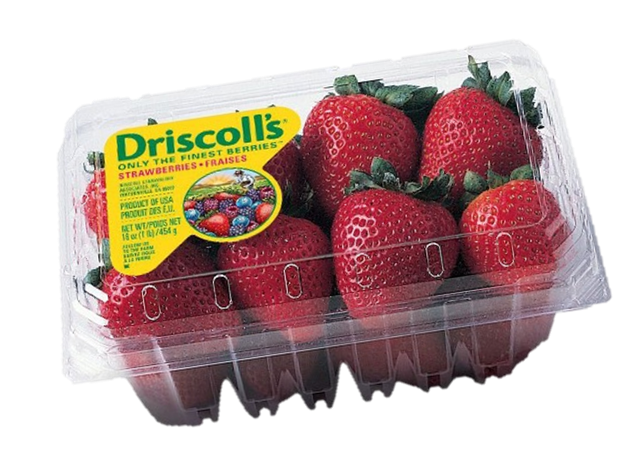 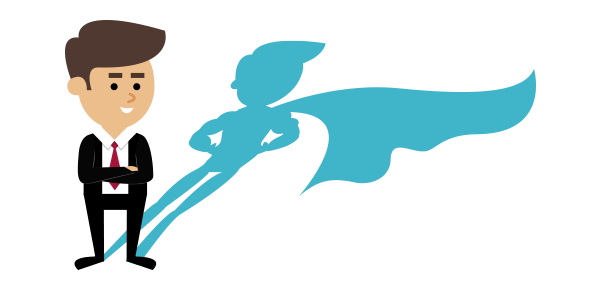 Top Reason
QUALITY
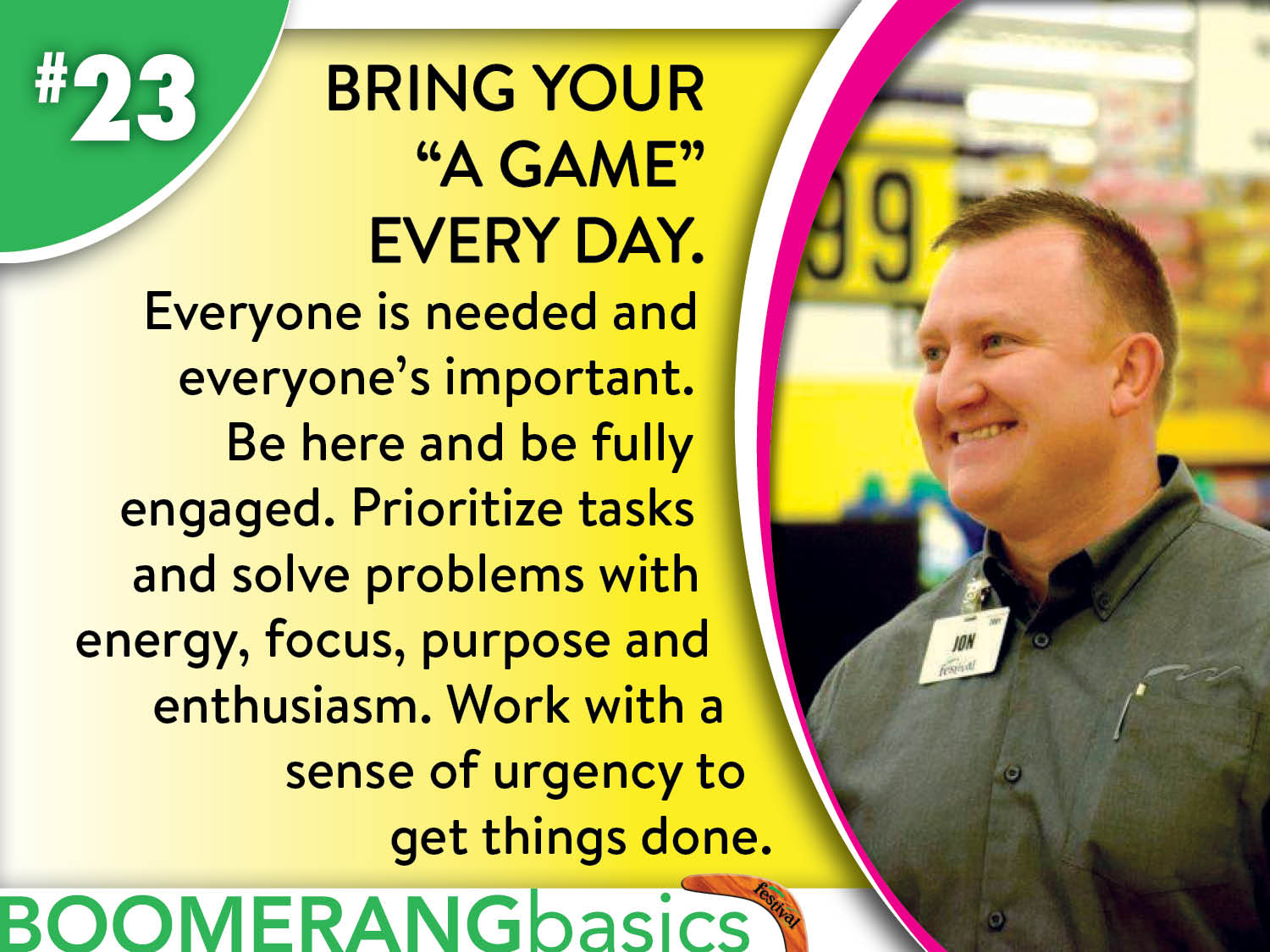 We Love Community
VOLUNTEER
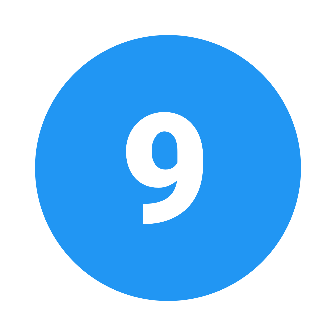 OPPORTUNITIES
PROGRAMS
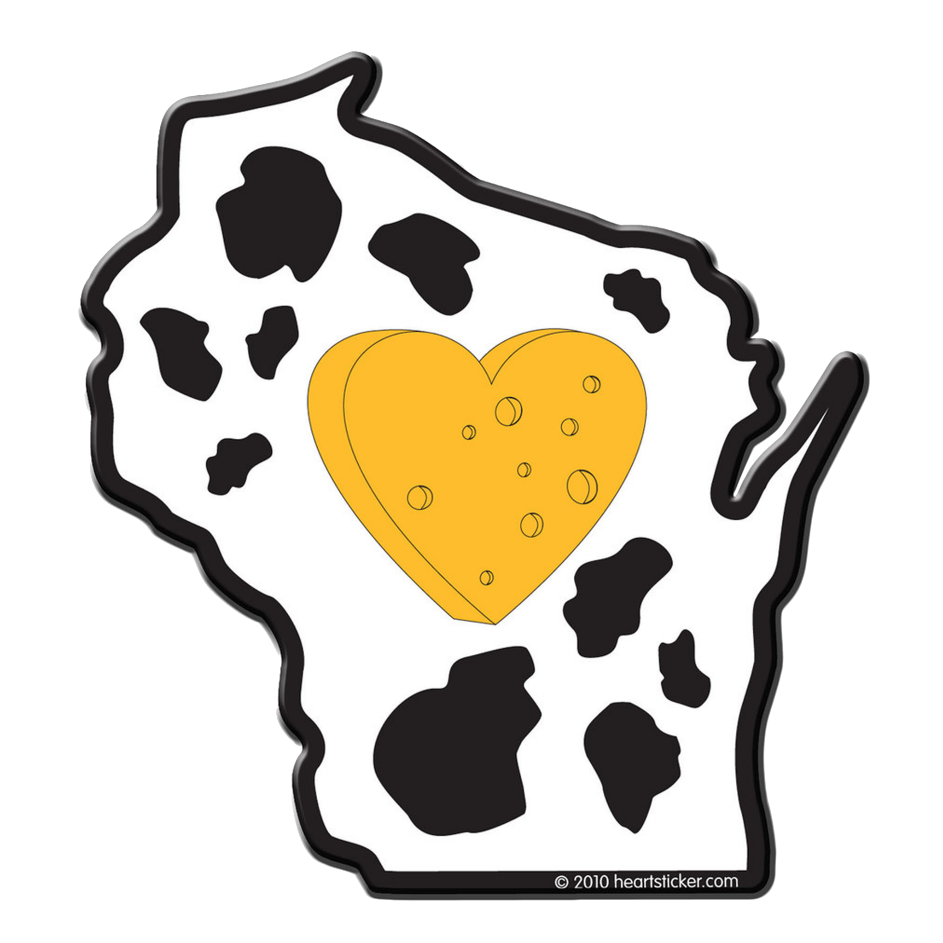 TO GIVE BACK
PART OF OUR
VALUES
PROUD TO BE 
WISCONSIN
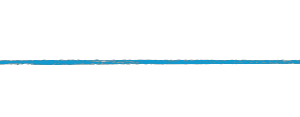 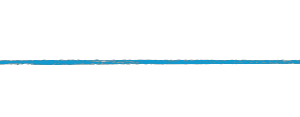 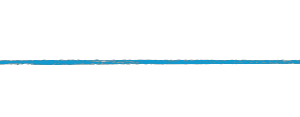 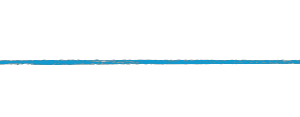 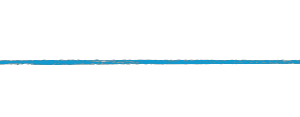 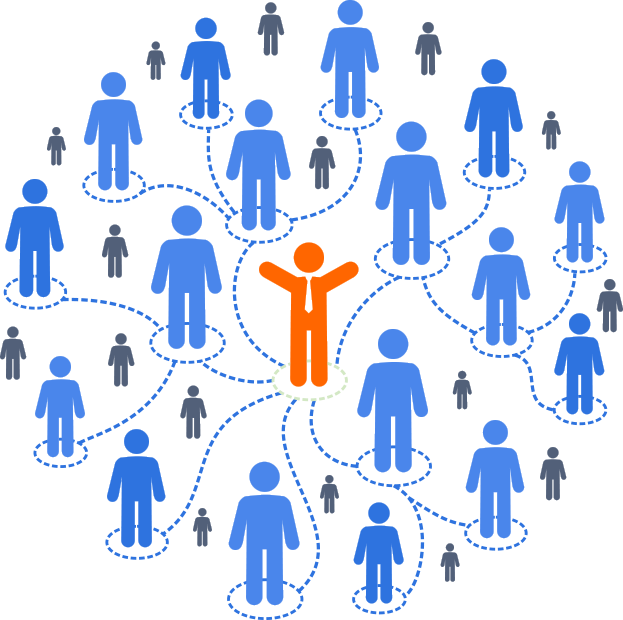 Not just in your community, but 
part of it.
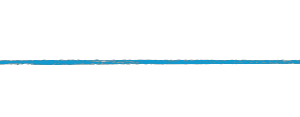 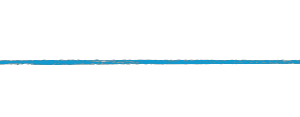 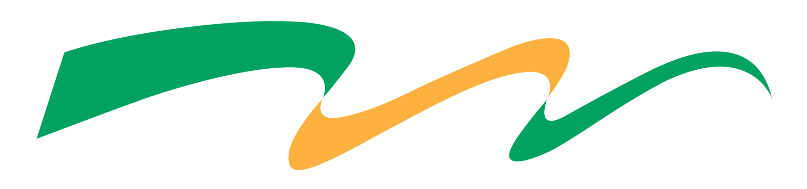 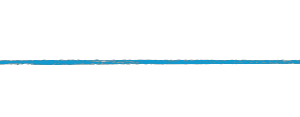 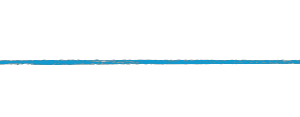 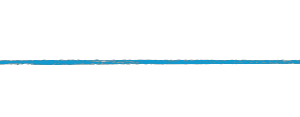 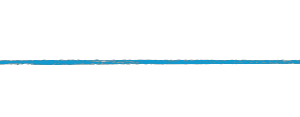 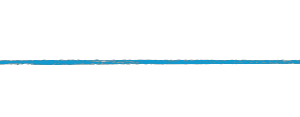 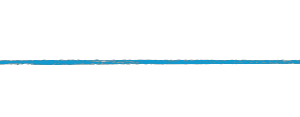 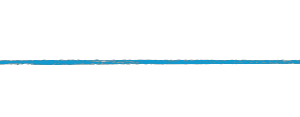 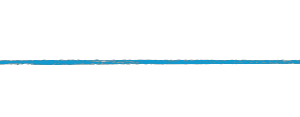 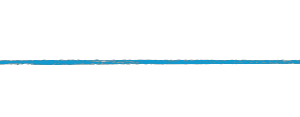 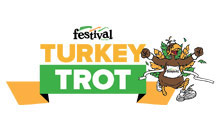 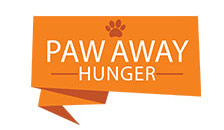 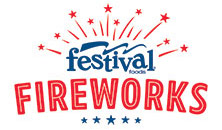 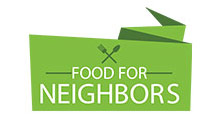 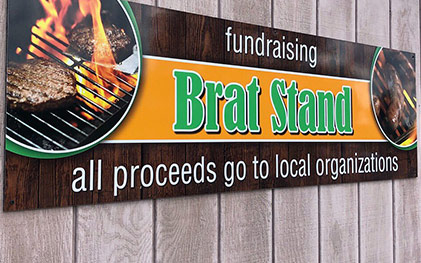 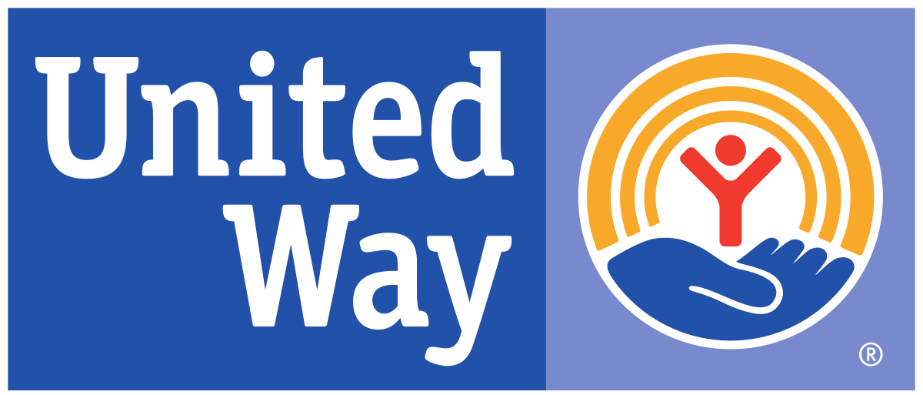 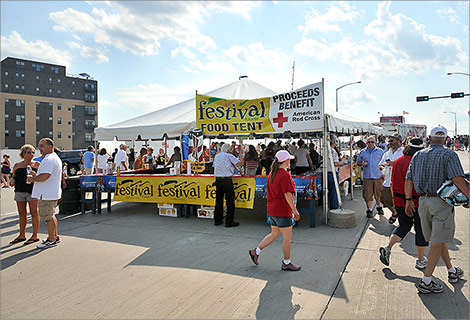 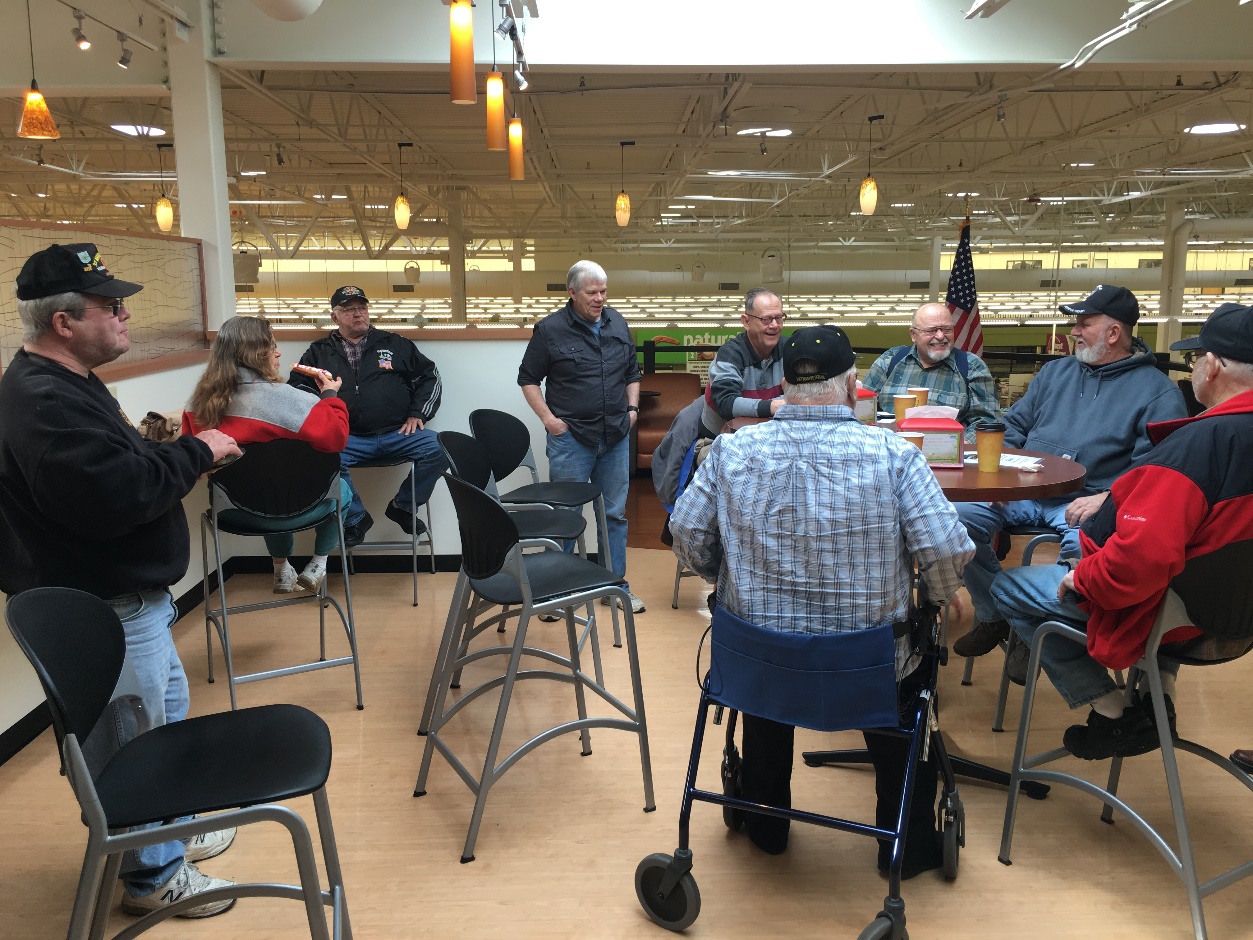 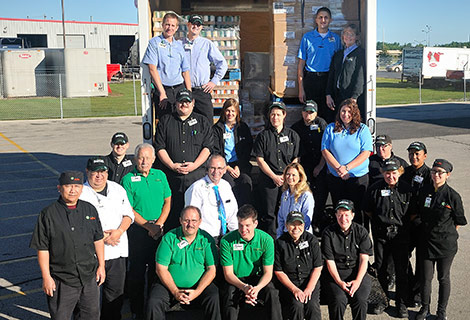 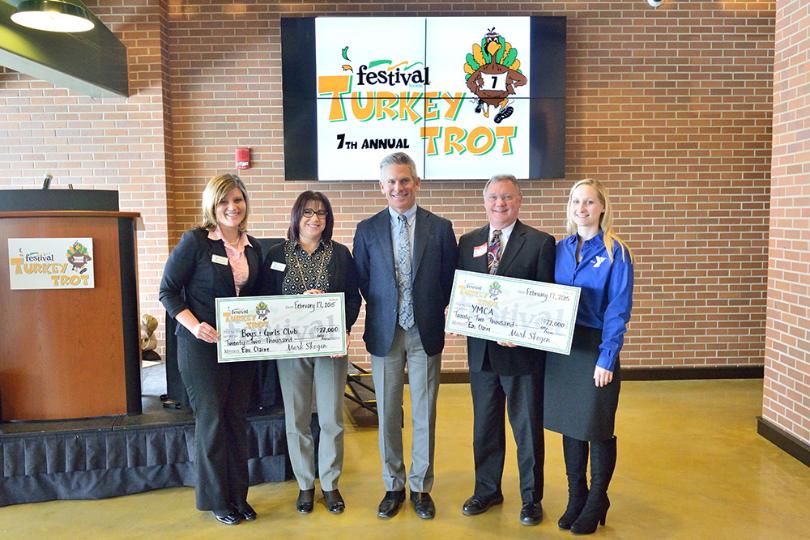 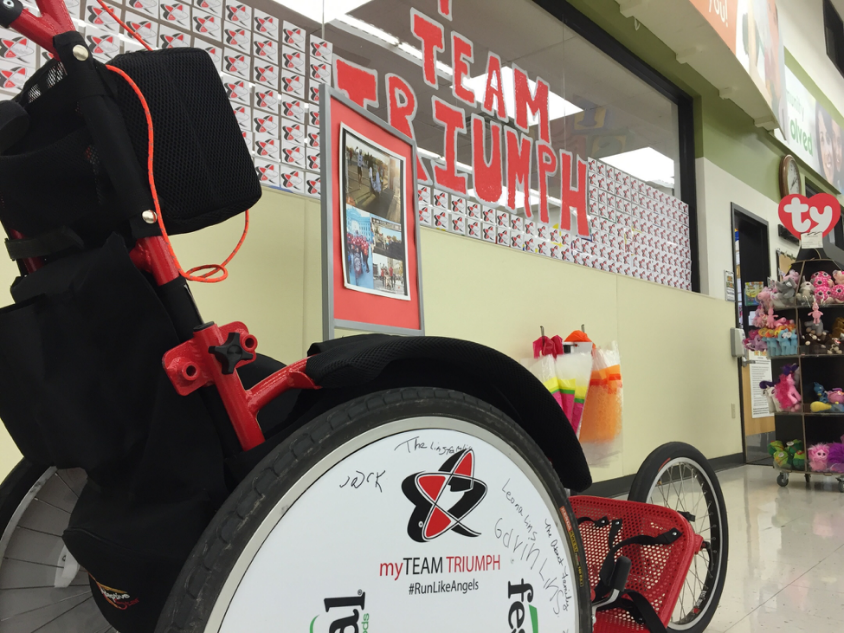 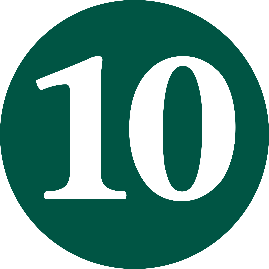 PRIDE.
We’re Owners.
THIS IS OUR
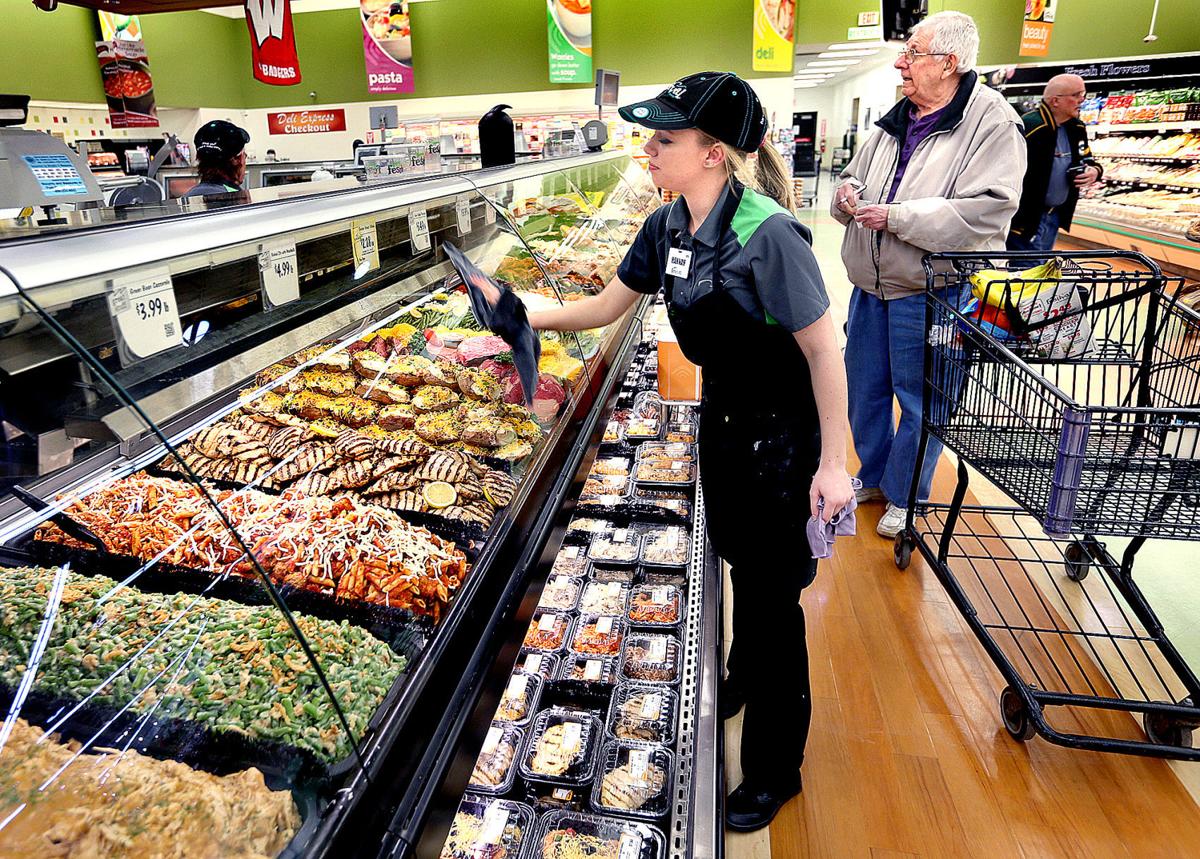 COMPANY
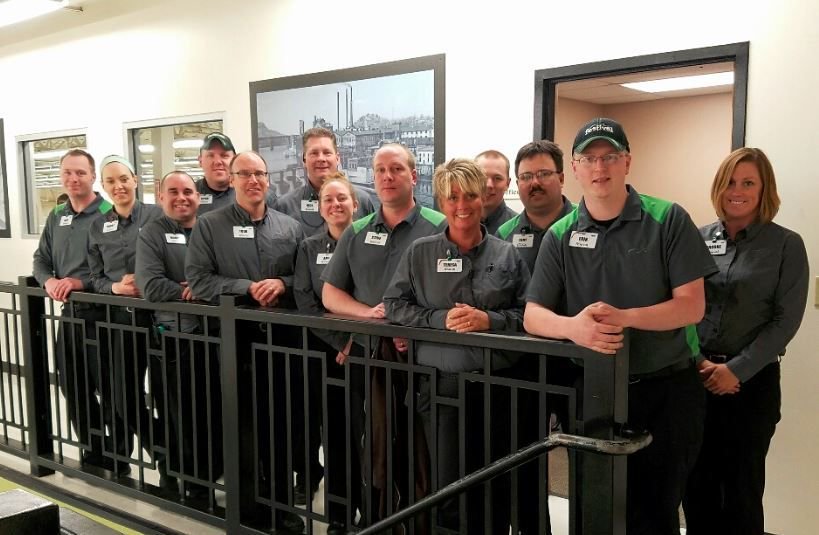 OWNERSHIP.
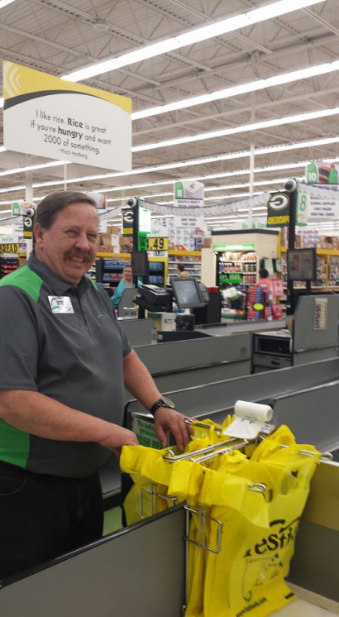 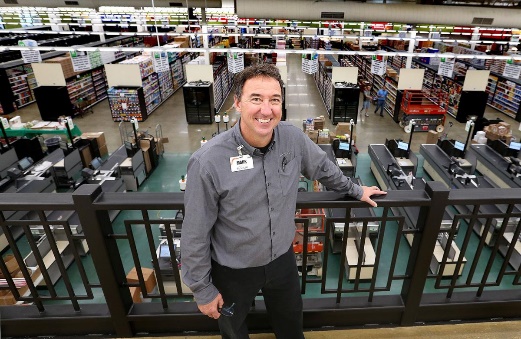 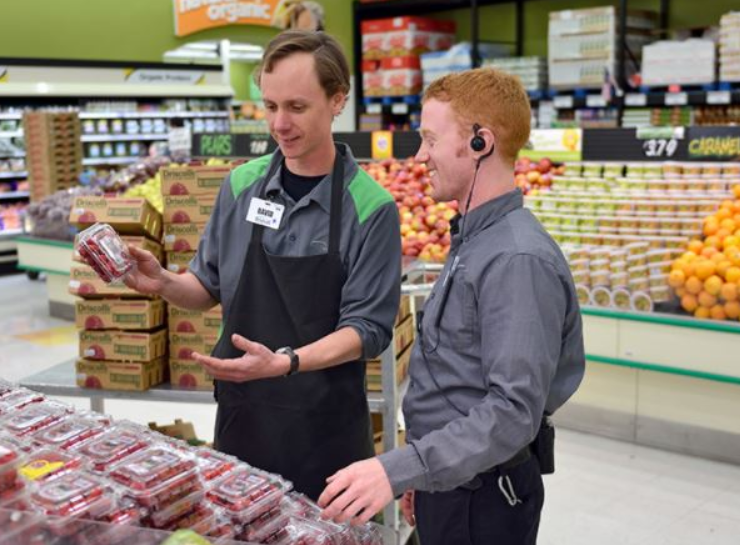 SHARE IN THE
SUCCESS
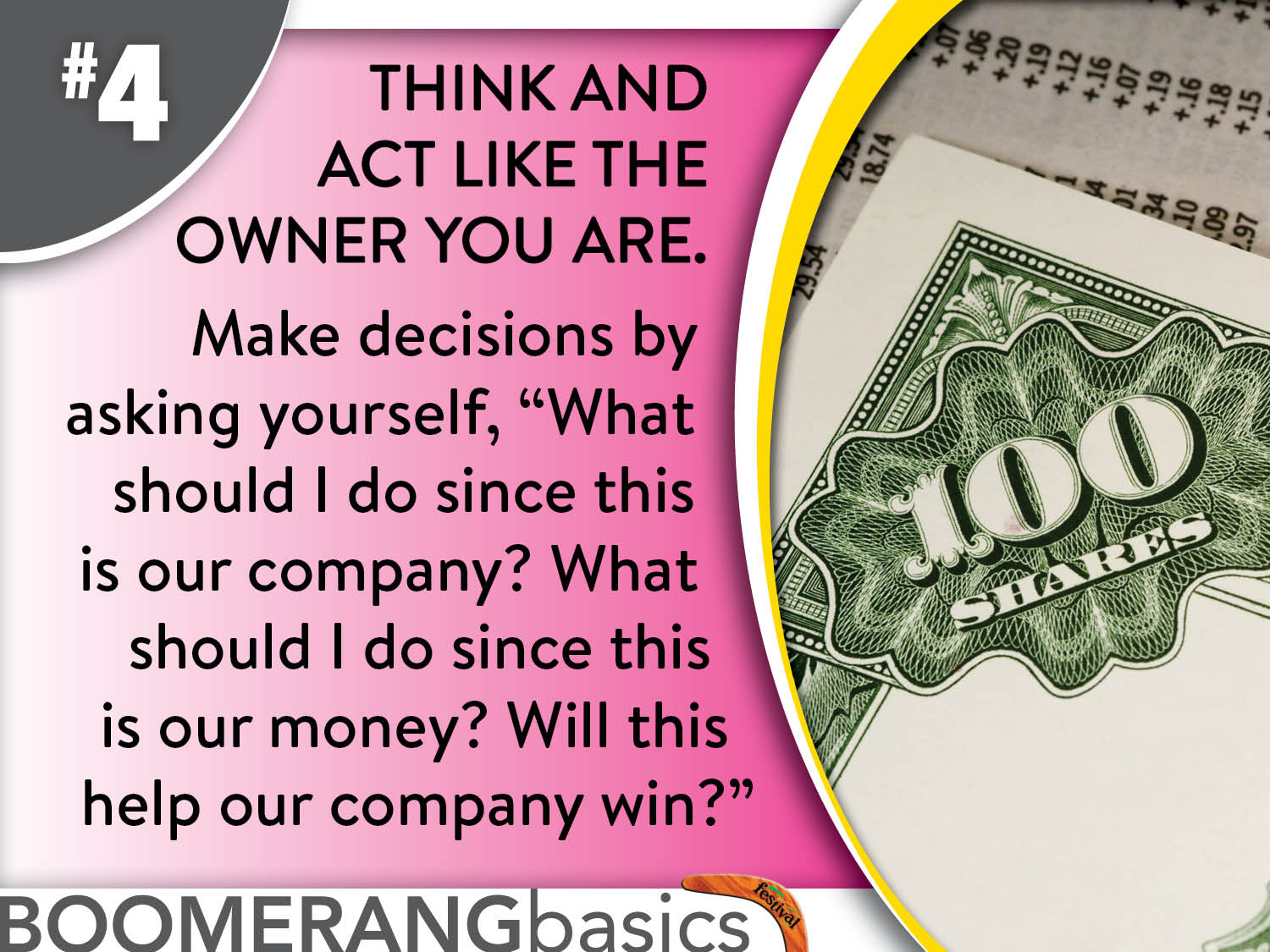 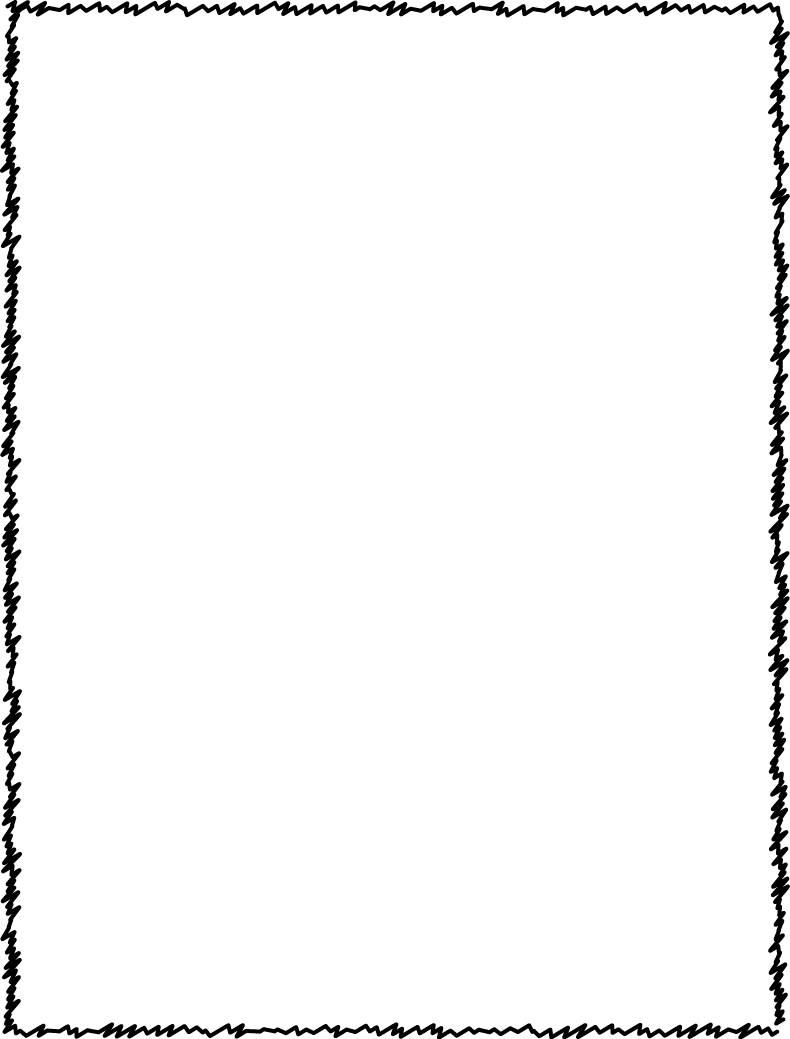 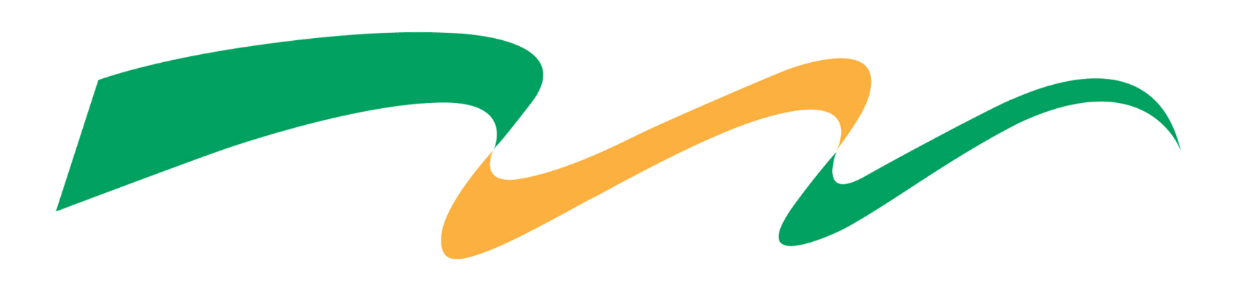 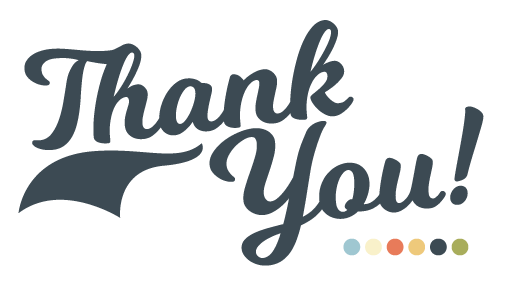 Dani Stuhr
dstuhr@festfoods.com
(608) 779-2775
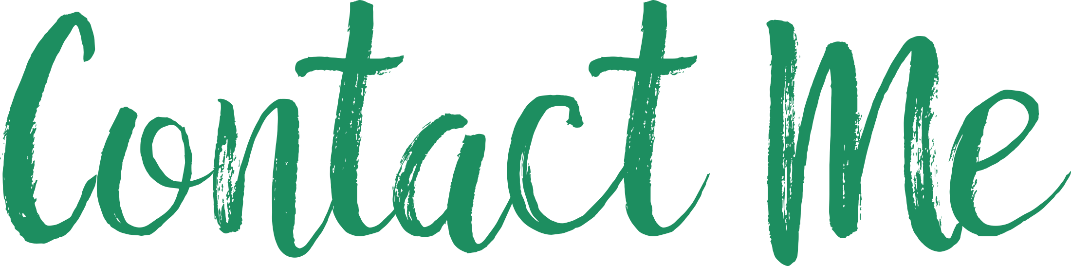 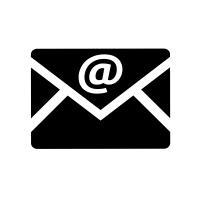 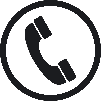